Review of Acts 9:  In Acts 9, Saul was on the road to Damascus with letter in hand giving him the authority to bind Christians and bring them to Jerusalem.  He is fighting for God and the Law of Moses.  His zeal is impressive making him an excellent choice for the furtherance of the gospel if he is willing and repents.  The risen Lord shows Himself to Saul in a bright light.  Saul humbly says, “Lord, what do you want me to do.”   Jesus answered, “Go into the city and you will be told what you must do.”  Acts 9:6  Meanwhile, what was Ananias told by the Lord concerning Saul?  Acts 9:16-17  “He is a chosen vessel of Mine to bear My name before Gentiles, kings and the children of Israel; For I will show him many things he must suffer for My name’s sake.”  This, he will.
Review of Acts 13:1-43 :Paul and Barnabas are in the synagogue in Antioch of Pisidia.  Paul has delivered a sermon to a group of Jews covering various aspects of their history from the bondage in Egypt through the Savior Jesus Christ; He died, was buried, and God raised Him from the dead.  There was taught repentance in 13:38 and a warning not to perish in disbelief. When Jews left the synagogue, the Gentiles begged that these words be preached to them upon the next Sabbath.
Review of Acts 13:42-14:1-28:  In our last lesson, Paul and Barnabas complete the first journey and are back in Antioch.  On their route home, they visited the churches, strengthening them, and appointing elders in every church.  Imagine:  The Lystra church of Christ, The Derbe church of Christ, The Antioch church of Christ, for some possible names.  Paul has already suffered at the hands of angry men but his work has not been a waste of time.
Review of Acts 15:1-35:  In our last lesson, Paul and Barnabas traveled to Jerusalem to the Apostles, elders, and congregation there to settle the great dispute of whether or not circumcision is necessary for salvation.  It was determined that it was not and that the Gentiles were saved by grace and their faith just as the Jews also; not the works of the old law.
Review of Acts 15:36-16:40:  In our last lesson, Paul and Silas taught in Philippi, were beaten, and placed in prison.  In Philippi, they taught and converted Lydia and her household, as well as the jailor and his household.  Now there is a church in that place.
Review of  Acts 17:  In our last lesson, Paul and Silas traveled to Thessalonica where the largest result was an angry mob.  Some believed in what was taught about the Christ and the church establishment would be inferred.  They traveled to Berea where the people were very receptive but the Jews from Thessalonica come from that city and cause a problem.  Paul goes to Athens alone and teaches the Gentiles about the living God.  Some are skeptical but some believe.
Review:  In our last lesson, Paul is living in Corinth for 18 months.  While there, he has written a letter to the Thessalonians praising them for their good work and faith; calls them to keep up the good work and grow!  We continue in his letter as Paul calls them to remain pure, live orderly, and watch for the Lord.
Review of Acts 18, Paul had been ministering in Corinth.  He found Aquila and Priscilla, stayed with them and worked as a tentmaker.  He reasoned in the synagogues every Sabbath and put it to the Jews that Jesus is the Christ.  Crispus, his household, and many Corinthians heard, believed, and were baptized.  We broke away at verse 11 to study 1 Thessalonians as it is thought to have been written at that time.  We pick up at Acts 18:12.
Review 1 Thess. 4-5 Acts 18: 12-17 :  In our last lesson, we finished our study of Paul’s first letter to the Thessalonians and saw his second journey come to an end.  We break again in Acts at 18:17 to explore the 2nd letter to the Thessalonians believed to have been written at this time.  The thoughts in this letter are still encouraging as the Thessalonians remain in faith but it seems they have experienced some persecution and Paul must address false teaching that has arisen in their midst.
Review of Acts 18:17: We have finished the second letter to the Thessalonians.  When we left Acts at 18:17, Paul had been drug before the proconsul, Gallio.  Gallio wanted nothing to do with the situation and Paul was released.  The Jews, wanting to punish someone, beat Sosthenes, the ruler of the synagogue before the judgment seat.  We pick up our study in Acts 18:18-22.  Paul is still in Corinth with Aquila and Priscilla.
Review of L 8 2 Thess. 1-3 Acts 18:18-22:  In our last lesson, we finished the study of 2 Thessalonians and saw Paul’s second journey come to an end in Antioch.  After spending some time there, he set his course again, headed for the region of Galatia, marking the beginning of his third journey.
Review of Gal 1-2:  In our last lesson, Paul is in Ephesus for a two year stint.  From there he writes his epistle to the Galatians.  He is amazed that they have allowed the old law of circumcision to creep in and ruin their glory in Christ.  He has examined with them his apostleship, the record of  events surrounding Acts 15, has lamented that even Peter and Barnabas got caught up in the hypocrisy of circumcision and has stated that if they return to the law, Jesus died in vain.  Paul said, “I do not set aside the grace of God; for if righteousness comes by the law then Christ died for nothing.”  We continue with Galatians 3 and 4.  Paul will spend a great many verses explaining that the two covenants can not coexist.
Review of Gal 3-4:  In our last lesson, we studied chapters 3-4 of Galatians that Paul is writing during his 2 year stay in Ephesus recorded in Acts 18.  The Galatians ran well but false teachers have crept in teaching the circumcision as part of salvation.  Paul has written many words of reason culminating in the fact that they can not be under two covenants at the same time.  You are either a child of bondage or a child of the free.
Review of Gal 5-6:  In our last lesson, we finished studying the letter to the Galatians where Paul puts a strong cap on the false teaching of salvation through the law and particularly circumcision.  He is still on his two year stay in Ephesus during his third journey and writes his first letter to the Corinthians.  A foremost city in Greece, they were known for  worldwide commerce, a degraded culture, and an idolatrous religion.   This church was wrought out of this pagan society.  Paul visited Corinth and taught the gospel on his second journey. This now functioning church has many problems, and Paul has his work cut out for him.
Review of 1 Cor 1-3 :  Paul is still in Ephesus in Acts 18.  In our last lesson, we began our study of the first epistle that Paul wrote to the Corinthians.  He makes a strong statement calling these Christians carnal because of the divisiveness, following after men, envy, and strife that is named among them.   He calls them to be wise only in God and His wisdom.
Review of 1 Cor 4-6 :  Paul is still in Ephesus in Acts 18 as we continue our study of his first epistle to the Corinthians.  In our last lesson, we covered Paul’s plea for these saints to be pure in their actions towards one another in matters of dispute, to flee sexual immorality and to glorify God in their bodies as they were bought with the price of the blood of His Son.
Review 1 cor 7-10 :  Paul is still in Ephesus in Acts 18 as we continue our study of his first epistle to the Corinthians.  In our last lesson, Paul made a lengthy discussion about living a life of self-denial in order to keep from falling into sin himself.  He attests that out of love he lives a life of self denial for the good of his brother and concludes his remarks with the statement, “Imitate me, just as I also imitate Christ.”
Review of 1 Cor 11-14 :  Paul is still in Ephesus in Acts 18 as we continue our study of his first epistle to the Corinthians.  In our last lesson, Paul made a lengthy discussion about order in God’s church, from the partaking of the Lord’s supper to the description and orderly use of Spiritual gifts.  He concretes his words with the statement, “If anyone thinks himself to be a prophet or spiritual, then let him acknowledge that the things which I write to you are the commandments of the Lord.”  1 Co 14:37
Review of 1 cor 15-16 acts 19:11 – 20:1 :  In our last lesson, we completed our review of 1 Corinthians and spent a portion of time in Acts 19 studying the uproar in Ephesus.  Paul leaves Ephesus and continues his third journey through the region of Macedonia.  It was during this time that he writes his 2nd epistle to Corinthian church.  His first letter was met with repentance and in this letter, he will express thanksgiving and urge the still rebellious  brethren to accept his authority.
Review of acts 20:1 2 cor 1-6 :  In our last lesson, we reviewed 2 Corinthians 1-6 where Paul explains what gives him strength to not lose heart in the ministry of Jesus Christ.  He assures them of the resurrection and the judgment of the Lord.  He calls them to holiness outside of unbelievers and to adhere themselves fully to Almighty God.  He reminds them of the reconciliation that they have with God through Jesus Christ.
Review of 2 cor 7-9:  In our last lesson, we reviewed 2 Corinthians 7-9 where Paul expresses his joy over their repentance, urges them to accept Titus as joint with him in love for them, and makes a great discussion over the attitude and benefits of giving.
Review of 2 Co 10-13 Acts 20:2-3 :  It has been a while since we were in Acts as we have been studying several epistles that Paul wrote as they fell in the timeline of his travels.  Now,  at the conclusion of the letter of 2 Corinthians, we touch back in Acts at 20:2-3.  In Acts 19, we studied the uproar in Ephesus.  Paul left Ephesus, Acts 20:1 and continues his third journey through the region of Macedonia, encouraging them with many words.   Acts 20:2-3, He arrives in Corinth, Greece and stays for three months.
Review of Acts 19-20:3:   In Acts 19, we studied the uproar in Ephesus.  Paul left Ephesus, Acts 20:1 and continues his third journey through the region of Macedonia, encouraging them with many words. Paul, still on his third journey, comes to Corinth in Greece.  Acts 20:2-3.  He stayed there for three months and wrote the letter to the saints in Rome.
Review of Romans 1-4:  In the first four chapters of Romans Paul makes several assertions.  1.  All have sinned and fallen short of the glory of God.  2.  The law declares the divine standard but can not save even it kept properly.  3.  Having sinned, man must have grace and mercy through Christ.  4.  This grace is available to all who fully trust in Christ.  5.  “All” includes Jew and Gentile. Romans explores the significance of the death of Christ.  It is a discussion of the gospel and man’s justification by it.
Review of Romans 5-8: Having justification by faith, we now have reconciliation and peace with God, access to grace, and joy. By one man’s sin, sin entered the world and death spread over all man because all have sinned.  By one Man’s obedience many were made righteous.  The law teaches what sin was and bound man under that sin because rather than approaching the sacred law by faith, man approached it as a checklist committing the sins and just sacrificing them away which is why Paul calls the holy law often a law of flesh.  Jesus brought freedom from the captivity of sin with grace and forgiveness.  If God loved us enough to give us His only Son, there is nothing that He will not give us and there is NO external force that can separate us from the love of God.
Review of 9-11:   In chapters 1-11 Paul has presented this great truth;  All have sinned and fallen short of the glory of God.  God through his mercy has provided salvation to all men through the gospel.  God’s mercy is the basis for the instruction that follows.  Paul begins chapter 12 with, “I beseech you therefore, brethren…”  Much of what Paul has been discussed is specific to the people he is talking to but the mercy, grace, salvation, and how to give ourselves as living sacrifices apply to all.
Review of Rom 12-14:   In our last lesson, Paul has begun his instruction as to how to so live since God has loved us and saved us through His Son.  Do your best with whatever gift God has given you.  Be a peaceful person.  Do not return evil for evil.  Submit to the government and respect them.  Love and do not do things that might cause your brother to stumble even if it is not sinful.
The Journeys of Paul and the Epistles He Wrote

Acts 13-20, 1 and 2 Thessalonians, Galatians, 
1 and 2 Corinthians, and Romans

























High School
FALL QUARTER 2012
Lesson 1		     1st Missionary Journey                       Acts 13:1-43
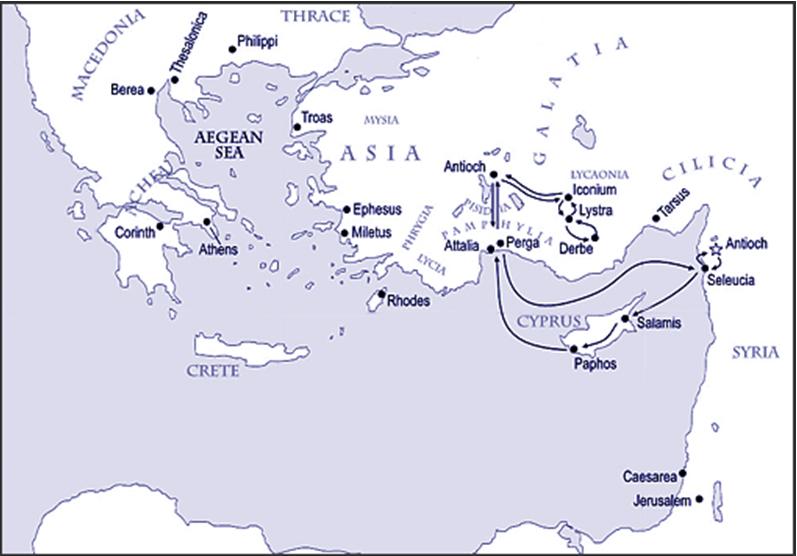 Main Characters:
Paul, Barnabas, and John Mark
Bar-Jesus called Elymas and Proconsul Sergius Paulus

Cities Visited:
Leaving Antioch to Seleucia; then sailed to Salamis (of Cyprus); They traveled thru Cyprus island to Paphos
Memorize: Acts 13:46 Then Paul and Barnabas grew bold and said, “It was necessary that the word of God should be spoken to you first; but since you reject it, and judge yourselves unworthy of everlasting life, behold, we turn to the Gentiles.”
Review:  In Acts 9, Saul was on the road to Damascus with letter in hand giving him the authority to bind Christians and bring them to Jerusalem.  He is fighting for God and the Law of Moses.  His zeal is impressive making him an excellent choice for the furtherance of the gospel if he is willing and repents.  The risen Lord shows Himself to Saul in a bright light.  Saul humbly says, “Lord, what do you want me to do.”   Jesus answered, “Go into the city and you will be told what you _______ ____.” Acts 9:6  Meanwhile, what was Ananias told by the Lord concerning Saul?  Acts 9:16-17  “He is a __________ ________ of Mine to bear My name before _______________, ___________, and the _________________, For I will show him ___________________________
________________________________________________________________.”  This, he will.
1.  In brief, what has Saul been doing since his conversion on the road to Damascus?  Acts 9:20-30      
     and Acts 11:25-30.  

Acts 9:32 – Acts 11:18 focuses on Peter’s work.  In Acts 13, we pick up again with Saul’s work as the first missionary journey begins. As we follow the journey of Saul and Barnabas, note the cities on the map.  

Acts 13:1-3

Who did the Holy Spirit ask for?  ______________________________________
	Who accompanied them?  __________________  What was his relationship?  Col 4:10  _________________________  What city are they in currently?  __________________

Acts 13:4-12
What did they do when they reached Salamis?  13:5

4.  They made their way across the island to Paphos and who did they meet?  (Two people)

5.  What did Sergius Paulus desire from Paul and Barnabas?  

6.  Think:  What was Elymas afraid of?    

7.  Sergius Paulus believed due to this miracle.  Cite any passage you can that supports, complements, prophesies, or reestablishes what miracles, signs, and wonders were used for.
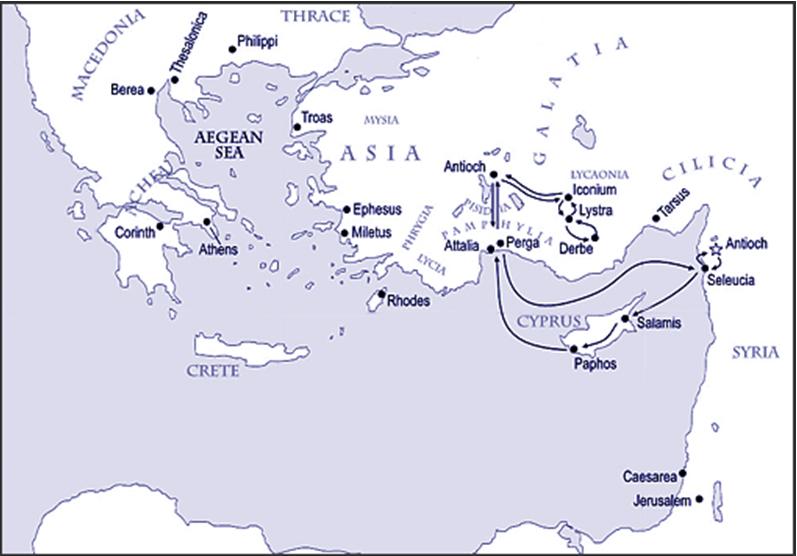 Lesson 1; pg 2	     1st Missionary Journey                       Acts 13:1-43
Main Characters:
Paul, Barnabas, and Jews 
Meeting:  Jews in the synagogue

Cities Visited
Leaving Paphos arriving in Perga (in Pamphylia)
(John goes back to Jerusalem) 
Paul and Barnubus go on to Antioch of Pisidia
Connect the Dots:  Paul, Barnabas, and John Mark set sail from Paphos to Perga.  John departs for Jerusalem and Paul and Barnabas go on from Perga to Antioch of Pisidia.  We often hear of a sharp dispute between Paul and Barnabas over John Mark leaving them and this is the event.  We will connect the dot again when we  come to Acts 15:36.
Acts 13:13-15

8.  Think:  Once in Antioch in Pisidia, we find Paul and Barnabas in the synagogue on the Sabbath.  It’s not the first day of the week.  They don’t observe the Sabbath any more.  Why do they go to the synagogue on the Sabbath?

9.  Going into the midst of the Jews takes courage.  Sometimes, it goes well.  Sometimes, it doesn’t.  What were they given permission to do?  

When teaching Jews, there is often a history lesson.  In Acts 7, Stephen gave the Jews a history lesson starting with Abraham, covering the covenant of circumcision, the sale of Joseph, settling in Goshen, Moses, the golden calf, the tabernacle, and the temple. Paul gives a history lesson as well.  He stands up, motions with his hand, and begins a historical sermon.  

10.  Fill in the blanks of Paul’s history lesson/order of events. 
Use Your Memory:   In the margin, note the Bible book/books where this information is found.
Acts 13:16-25 
The Exodus:		God brought them out of the land of _____________
Wandering:		Wandering in the _________________, ____ years.
Fighting for the land:	Destroyed ____ nations in Canaan
Dividing the Land:	Divided the ____________ by allotment
Living in the land:	He gave them ______________ for 450 years until 
		_______________ the prophet. 
The United Kingdom	They asked for a king and He gave them King ____________.
		He raised up a second king:  King ______________; 
		A man after my own _____________ who will do my _________.  
		Paul reminds them of the promise of the ___________; 
		a _____________- Jesus.  
The Gospels:		After _____________ the Baptist preached, before His coming the 		________________ of repentance to all the people of Israel.  
		John said, “I am not He, but there comes One after me; the 
		______________ of whose __________________ I am not worthy 		to ______________.
11.  Think:  Why are these history lessons important?
Lesson 1; pg 3	     1st Missionary Journey                       Acts 13:1-43
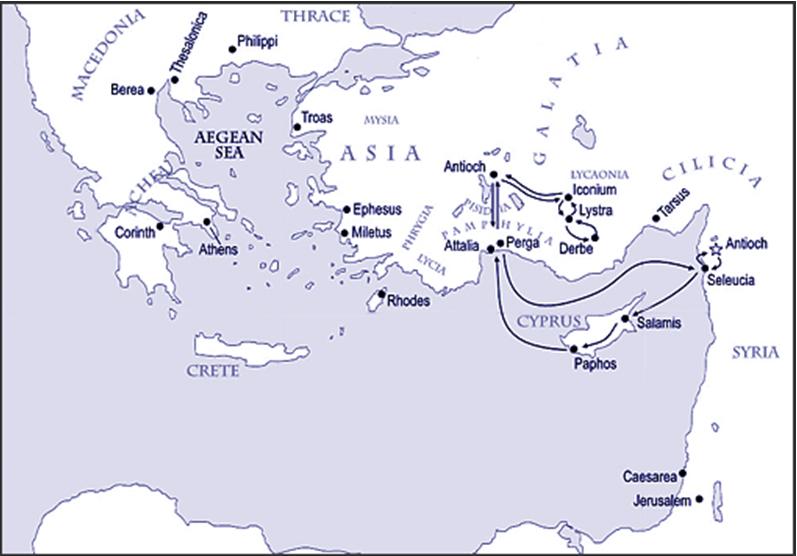 Main Characters:
Paul and Barnabas

They are still in Antioch of Pisidia
Acts 13:26-31

12. What does Paul tell the sons of the family of Abraham, and those who fear God that they are receiving at this time?  

13. We have been learning from the beginning of Acts that the gospel is the good news of Jesus Christ and the blessing of salvation that comes through Him.  The teaching of the gospel contains five primary elements; The death, burial, and resurrection of Jesus Christ the Savior, that the apostles and others are witnesses [of infallible proofs],with a call to repentance, though it varies from passage to passage.  Note the verses in this reading where these elements are found.
	Death: ________  Burial: ___________  Resurrection: _________  Witnesses: ___________
	Parallel passages:  Acts2:22-24;32; 38, Acts 3:13-19,  Acts 4:8-12, Acts 10:36-41, 1 Co 15:1-11

14. Paul talks about the witnesses. Why are they important? (For reference see also Acts 1:3;21-22 and 1 Co 15:3-8) 

Acts 13:32-37 They are receiving glad tidings; God has fulfilled the promise to the fathers and raised Jesus from the dead.  David died, was buried, and saw corruption but, the Christ, whom God raised up, saw no corruption as prophesied in Ps 16:10.

Acts 13:38-40
15.  Through Christ, what is being preached? Two things.  

There is a warning not to allow the prophecy of Habakkuk 1:15 to come upon them.  It is a warning of perishing in disbelief.

Acts 13:42-43 When Jews left the synagogue, the Gentiles begged  that these words be preached to them upon the next Sabbath.
Lesson 2             1st Missionary Journey Continued            Acts 13:44-14:28
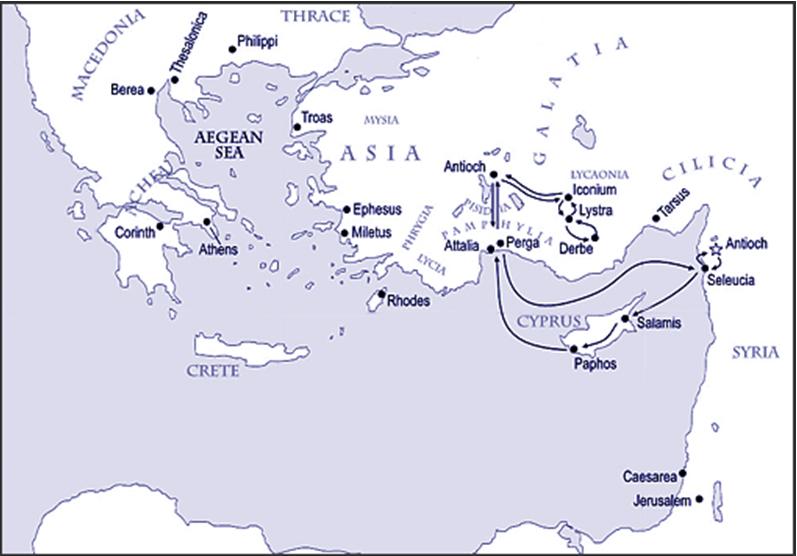 Main Characters
Paul, Barnabas, and nearly the whole city of people in Antioch

Cities Visited
We are still in the city of Antioch in Pisidia
Memorize:  Acts 14:17 “… He did not leave Himself without witness, in that He did good, gave us rain from heaven and fruitful seasons, filling our hearts with food and gladness.”
Review:  In our last lesson, we left off with Paul and Barnabas in the synagogue in Antioch of Pisidia.  Paul has delivered a sermon to a group of Jews covering various aspects of their history from the bondage in Egypt through the Savior Jesus Christ; He died, was buried, and God raised Him from the dead.  There was taught repentance in 13:38 and a warning not to perish in disbelief. When Jews left the synagogue, the Gentiles begged that these words be preached to them upon the next Sabbath.
Acts 13:44-52
1.  Think:  Upon the next Sabbath, almost the whole city came together to hear the word of God.  Reading between the lines, what does this tell you?

How did the Jews react?  
Paul and Barnabas grew bold.  To whom did Paul say the word had to come first?  

4.  Since they reject the word, what does Paul say they are doing to themselves? 

5.  Therefore, who will they take the word to? 
6.   Using your Bible’s cross reference: Where is this prophecy in verse 47 found?
7.  When the Gentiles heard this, they believed and glorified the word of the Lord.  When the Jews heard this they expelled them from their region.  How did Paul and Barnabas react to this?  

For class discussion; Blend these ideas:
a.  The free will of man
b.  [46] How the Jews judged themselves unworthy of everlasting life
c.  [48] The Gentiles believed “as many as had been appointed unto eternal life”
d.  Consider these passages:  John 12:48, “He who rejects Me, and does not receive My words, has that which judges him—the word that I have spoken will judge him in the last day.”  Acts 2:39  For the promise is to you and to your children, and to all who are afar off, as many as the Lord our God will call.”  Acts 10:34-35  “Then Peter opened his mouth and said: “In truth I perceive that God shows no partiality. 35 But in every nation whoever fears Him and works righteousness is accepted by Him.”  Acts 17:31 …because He has appointed a day on which He will judge the world in righteousness by the Man whom He has ordained. He has given assurance of this to all by raising Him from the dead.”  Eph 1:4-5 “just as He chose us in Him before the foundation of the world, that we should be holy and without blame before Him in love, 5 having predestined us to adoption as sons by Jesus Christ to Himself, according to the good pleasure of His will…
It is important to understand that God chose us 
categorically and not individually.
Lesson 2 pg 2       1st Missionary Journey Continued         Acts 13:44-14:28
Acts 14:1-7
When Paul and Barnabas reached Iconium they went to the synagogue.  They spoke boldly, and both Jews and Greeks believed.  What did the unbelieving Jews do? 

They spoke boldly for a long time with signs and wonders.  Why did they flee to Lystra, Derbe, and surrounding regions?
Main Characters
Paul, Barnabas, Jews and Greeks, A man crippled from his mother’s womb
The Lycaonian people
Jews from Antioch and Iconium 

Cities Visited
Expelled from Antioch of Pisidia; On to Iconium in Lycaonia.  Fleeing from Iconium, they went to Lystra and Derbe.  The Return: Lystra, Iconium, and Antioch of Pisidia, Perga, Attalia, and Antioch
Acts 14:8-20

Now in Lystra, Paul finds a man crippled from his mother’s womb.  He says to the man with a loud voice, “Stand up straight on your feet.”  The man neither wobbled nor stumbled.  He leaped and walked!  How did the Lycaonians react?  


 Paul calls them to abandon their false god practices and turn to the living God.  In bygone days, God let the nations walk in their own ways but He did not leave them without witness of Himself.  How did God leave Himself witness?   


 Who comes to town spreading their venom against 
	Paul and Barnabas and what was the result? 

One minute you are a god and the next, piled under 
	rubble.  Did this slow Paul down?  Where did they go?  

Acts 14:21-28 The Journey Back to Antioch

After preaching in Derbe and making many disciples there, they returned to Lystra, Iconium, and Antioch of Pisidia.  They strengthened the souls of the disciples along the way and appointed elders in every church.  They passed through Pisidia and came to Pamphylia.  They preached the word in Perga and went down to Attalia.  From there, they sailed back to Antioch of Syria where they were first commended by the Holy Spirit to start the journey. 

Wait a minute… They strengthened the churches and appointed elders?  On this journey, we didn’t read anything about the establishment of churches; only that, people believed and rejoiced.  Think:  What can we infer?  
	
15.  When the church gathered in Antioch, what was the report?
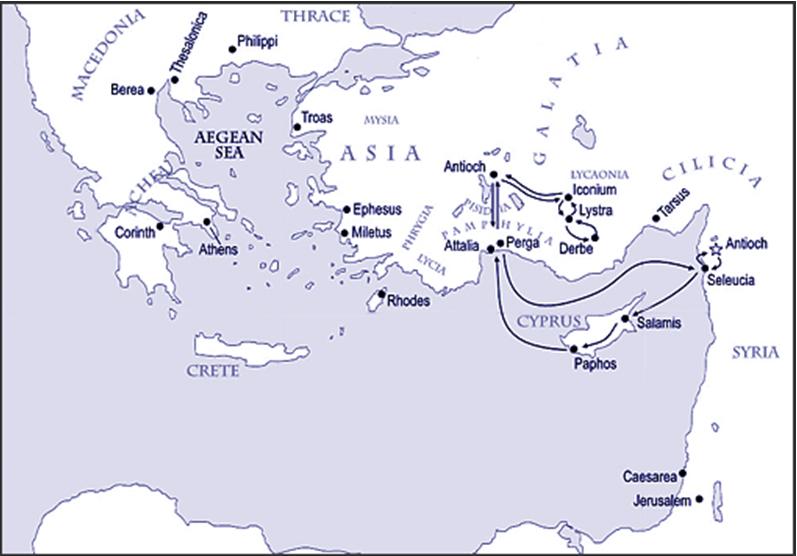 Lesson 3                                 Jerusalem Council                          Acts 15:1-35
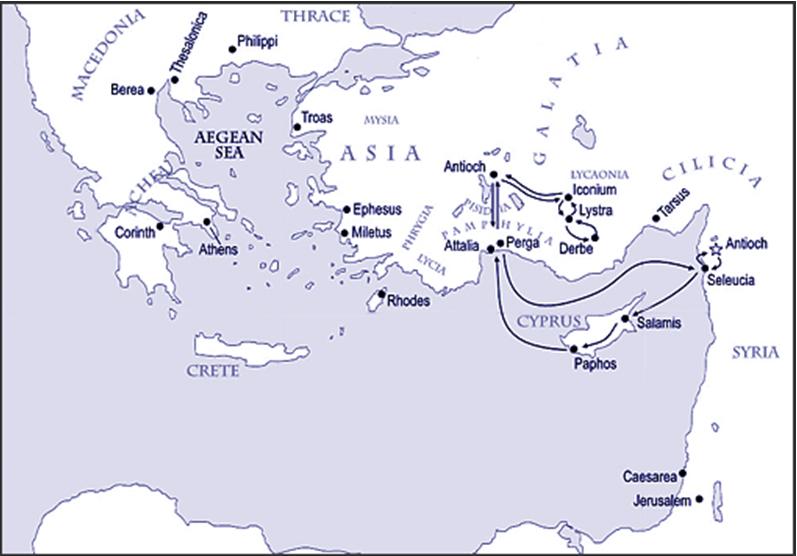 The Meeting in Jerusalem:  
The Discussion of Circumcision for Salvation

Main Characters:  
Paul, Barnabas
Peter, and James
The Apostles
Elders
Church congregation
Review:  In our last lesson, Paul and Barnabas complete the first journey and are back in Antioch.  On their route home, they visited the churches, strengthening them, and appointing elders in every church.  Imagine:  The Lystra church of Christ, The Derbe church of Christ, The Antioch church of Christ, for some possible names.  Paul has already suffered at the hands of angry men but his work has not been a waste of time.
Acts 15:1-5

What is the old law covenant, now a false doctrine, that the men from Judea came to bind?

2.  Think:  Where in biblical history was this covenant lifted?  

3.  Why do you think this covenant was so hard for the Jews to release?  A few scriptures to consider; Gen 17:10-27, Exodus 12:43-49, 1 Sam 17:36, Acts 10:9-16.  

Be informed that this is one of the strongest disputes the church had to face. We will clearly see this in the letter to the Galatians.  As you determined in the old law from the above passages, if you were not circumcised, you could have no part of God.  When God made the Gentiles acceptable, a flood of people are now in a relationship with God, inside the church, outside of circumcision.  The Jews don’t understand this.

After a great dispute, it was decided that Paul, Barnabas, and certain others, were to go where and to whom?

5.  As they travel  to Jerusalem to determine this serious dispute, they visited the church in Phoenicia and the church in Samaria.  Use your memory:  When in Acts was the church established in Samaria?

6.  What did they report in Jerusalem?
Lesson 3; pg 2                        Jerusalem Council                          Acts 15:1-35
Acts 15:6-22
The apostles and elders came together and there was much dispute.  Peter speaks:  What does he remind them of?  


What does he acknowledge that they received just as God had given “to us” [the apostles]? [Reference Acts 11:17
God made no distinction between Jew and Gentile purifying their hearts by __________.  

Peter says that this call for circumcision is a yoke on the neck of the disciples and asks, “Why would you test God by putting this yoke on the neck of the disciples, that which neither our _______________ nor ______ were able to bear?”  Good question. 

 By what does Peter say they will all be saved?  

Barnabas and Paul speak:  They declared all of the miracles and wonders God had worked through them among the Gentiles.  James speaks and reminds them of the prophecy where the acceptance of the Gentiles was foretold.  Using your Bible’s cross reference:  Where is this prophecy found?

13.  Think:  What does verse 18 mean? 

Acts 15:19-21

14.  James continues his thoughts. Judging within himself, he suggests that they not trouble the believing Gentiles with circumcision any longer but that they exhort them to abstain from four other offences.  Name them: 


The Jews would already know these things as the law of Moses has been taught in the synagogues on the Sabbath for years.  For these Gentiles, these four things are decreed to keep them from getting entangled in idol worship and thus, to keep them from sin.  The actual letter follows in Acts 15:23-29

Acts 15:22  Then it pleased the apostles and elders, with the whole church, to send chosen men of their own company to Antioch with Paul and Barnabas, namely, Judas who was also named Barsabbas, and Silas, leading men among the brethren.

Acts 15:23-29

15.  Who is the letter written from?  
Who is the letter written to?
Verse 24 states the problem and verses 28-29 answers the problem.  Who is involved in the decision? 

Acts 15:30-34  
18.  How did the Christians in Antioch receive the encouragement?
Memorize:  Acts 15:18 “Known to God from
eternity are all His works.”
Lesson 4                        The Second Journey Begins             Acts 15:36-16:40
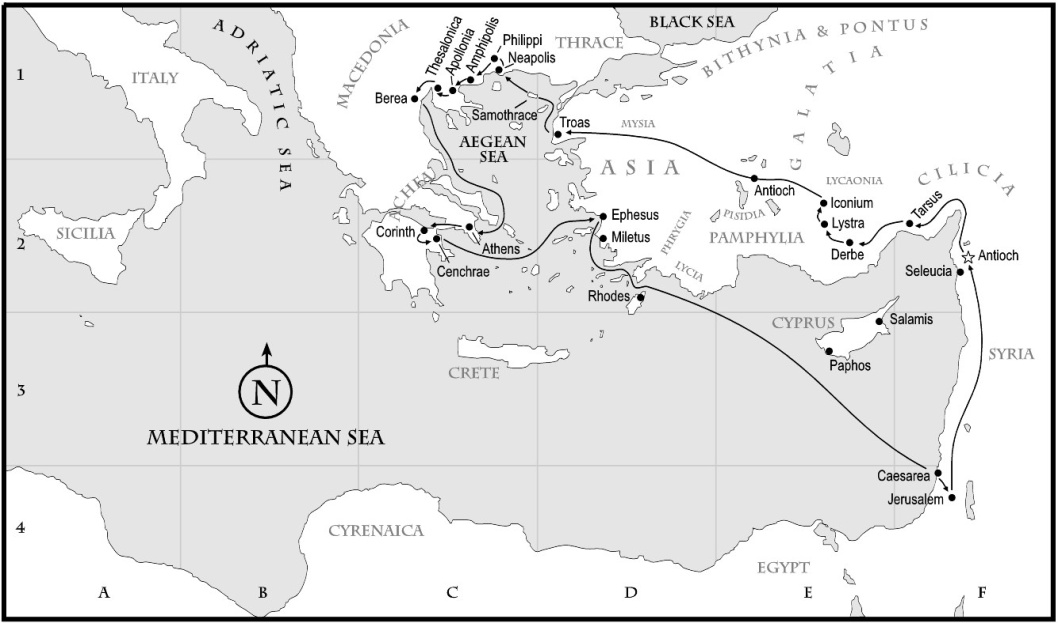 Main Characters:  
Paul and Silas
Lydia
The Philippian Jailor

Cities Visited:
Leaving Antioch…
Tarsus in Cilicia, Iconium, Antioch, Troas, Philippi
Review:  In our last lesson, Paul and Barnabas traveled to Jerusalem to the Apostles, elders, and congregation there to settle the great dispute of whether or not circumcision is necessary for salvation.  It was determined that it was not and that the Gentiles were saved by grace and their faith just as the Jews also; not the works of the old law.
Acts 15:36-41  The second journey of Paul begins with a simple statement.  “Let us now go back and visit our brethren in every city where we have preached the word of the Lord and see how they are doing.”  It begins with a dispute over whom to take on the trip.

1.  Why is Paul intent on NOT taking John Mark on this journey?

2.  Connect the dots:  Where in our study did John Mark leave the company of Paul and Barnabas? 

Little did we realize in the passage discussing John’s departure that Paul was upset resulting in this sharp dispute.   How did they settle the matter?

Acts 16:1-5

Coming to Derbe and Lystra, who did they meet?  

Mark in your mind this great moment when Paul and Timothy meet!  ACTS 16:1!  Timothy will go to work with Paul.  Using your memory:  How did their relationship develop?  [If needed:  consider  1 Co 4:17]

Timothy is well spoken of by the brethren in Lystra and Iconium.  Paul wants to take Timothy on this next journey.  What will Paul continue to deliver to the saints along the way?

7.  Class Discussion:  Timothy, having a Gentile father, would not have been circumcised.  With the apostles decree in hand and the word determined that circumcision was not part of the faith for salvation, why did Paul have Timothy circumcised?
Lesson 4, pg 2                  The Second Journey Cont.            Acts 15:36-16:40
		         The Macedonia Call
Acts 16:6-10
8.  What areas did the Holy Spirit prevent them from entering?

9.  Describe the vision and Paul’s conclusion.




Acts 16:11-15
10.   Sailing through, they come to the foremost city of Macedonia called Philippi.  Who did they meet by the riverside on the Sabbath?
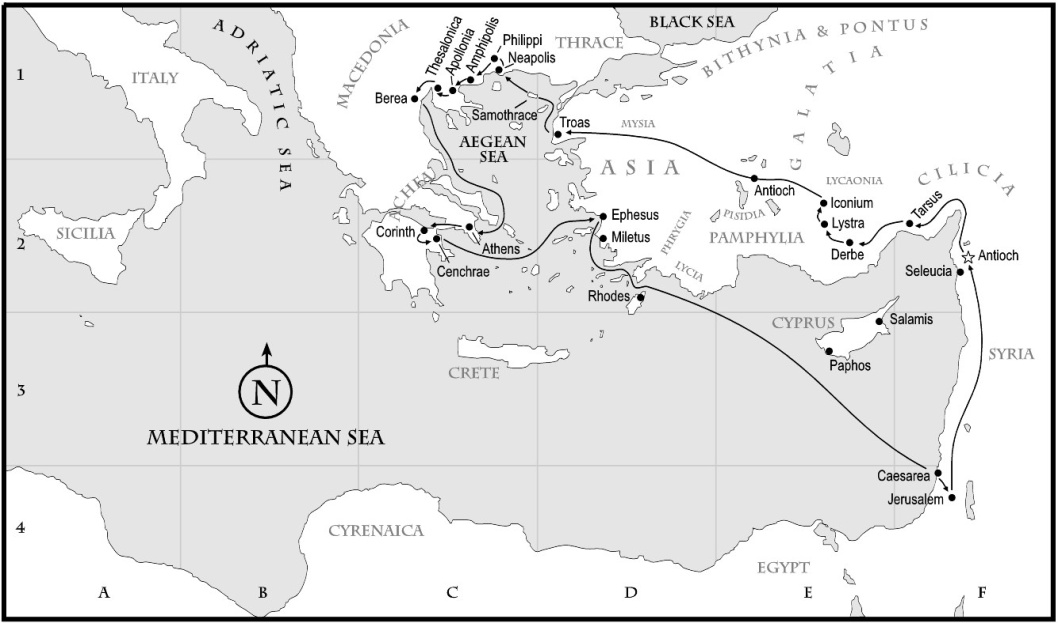 11.  We are not told what Paul taught Lydia; only that “The Lord opened her heart to heed the things spoken by Paul and that she and her household were baptized.”   Think:  What things must Paul have said?


Acts 16:16-18

12.  Paul was  greatly annoyed by a demon possessed girl following them and chanting.  What did he finally do about it?

13.  What did her masters complain about to the magistrates in verses 20 - 21 and why were they SO wrong?
	

This landed them squarely in jail and included a beating with rods.  

Acts 16:25-34

14.  Paul and Silas are now in the inner prison with their feet bound in stocks singing hymns!  Describe the scene of verses 25 and 26.


15.  The jailor assumes the prisoners have fled which would be a logical conclusion.  Paul calls to him with assurance that they are there.  The jailor falls at their feet.  What has he ultimately concluded and what question does he ask Paul and Silas?


16.  Again, all we are told is that Paul said, “Believe on the Lord Jesus Christ, and you will be saved, you and your household” and “They spoke the word of the Lord to him and all who were in his house”; “and immediately, he and his family were baptized”.  What things must have been taught?
Lesson 4, pg 3               The Second Journey Begins            Acts 15:36-16:40
Acts 16:35-40

The next day, the magistrates sent the officers or rod bearers to release Paul and Silas.  Why did Paul refuse to leave in peace?


 It was against Roman law to beat a Roman without a trial and condemnation.  They are afraid because of their hasty actions.  Therefore, the magistrates came and pleaded with them to leave the city.  Where did they go before they departed?


A note of observation:  As you already know, Luke is the writer of the history of Acts.  Sometimes, he uses the pronouns “them” and “they” as in Acts 13-14.  He was not with Paul on the first journey.  Sometimes, he uses the pronouns “we” and “us” indicating that he was with them and therefore, would be an eye witness of the events that he records as in Acts 16.  Luke seems to have connected with Paul in 16:11.  The language indicates that he did not go to prison with Paul and when Paul leaves the region in 16:40, it also appears Luke did not travel with them.
Lesson 5                           The Second Journey Continues                  Acts 17
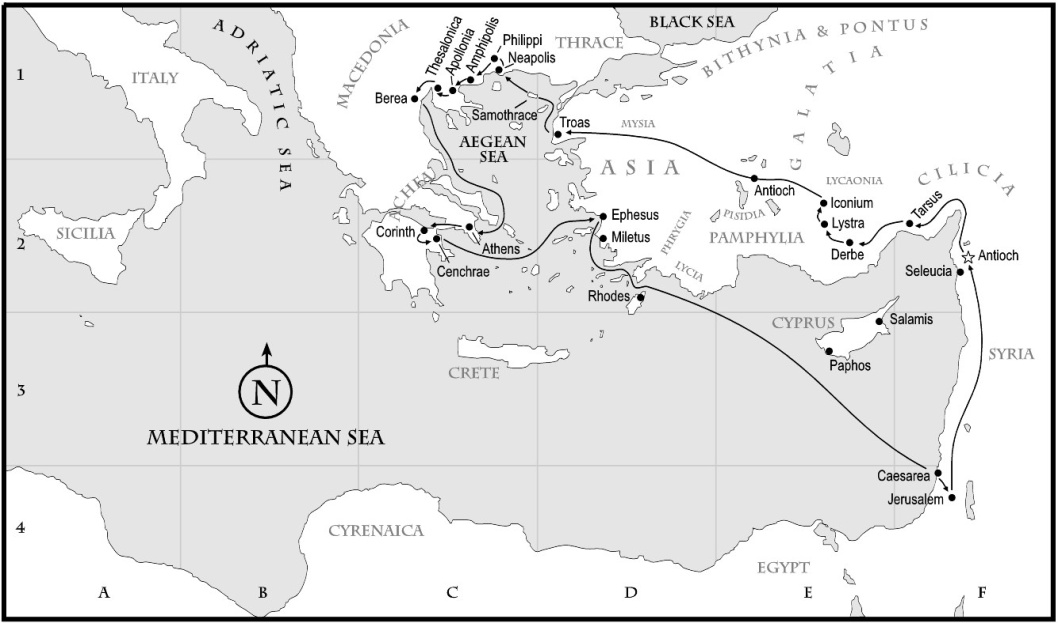 Main Characters:  
Paul and Silas

Cities Visited:
Thessalonica
Berea
Athens
Review:  In our last lesson, Paul and Silas taught in Philippi, were beaten, and placed in prison.  In Philippi, they taught and converted Lydia and her household, as well as the jailor and his household.  Now there is a church in that place.
Acts 17:1-4

	1 Now when they had passed through Amphipolis and Apollonia, they came to Thessalonica, where there was a synagogue of the Jews. 2 Then Paul, as his custom was, went in to them, and for three Sabbaths reasoned with them from the Scriptures, 3 explaining and demonstrating that the Christ had to suffer and rise again from the dead, and saying, “This Jesus whom I preach to you is the Christ.”

We know the term “Jesus Christ” and “Christ” as names for Jesus but this last statement “This Jesus who I preach to you is the Christ” has a different emphasis.  Let’s explore:

Dictionary.com/Bible Dictionary: 
 Messiah:  In Hebrew: mashiah.  In all the thirty-nine instances of its occurring in the Old Testament, is rendered “Christos." It means anointed.
Anointed:  To consecrate or make sacred in a ceremony; to dedicate to the service of God.  

In an exploration of the words anoint, anointing, anointed, from the Old Testament, the conclusion is, that which is anointed is chosen by God.  He chose this ladle and not that one.  He chose these people and not those people.  It is simply, that or who God chooses.
Jesus of Nazareth is the anointed One; the Messiah of the Old Testament.  
John 1:41, Andrew first found his own brother Simon, and said to him, “We have found the Messiah” (which is translated, the Christ).

Being in the synagogue of the Jews on the Sabbath, it makes sense that Paul would teach such things.  These are Jews and they should be looking for the Messiah.  

2.  How did the people respond? (Some did believe.  There is a church here even though the record is quite negative.)
Lesson 5, pg 2                The Second Journey Continues                       Acts 17
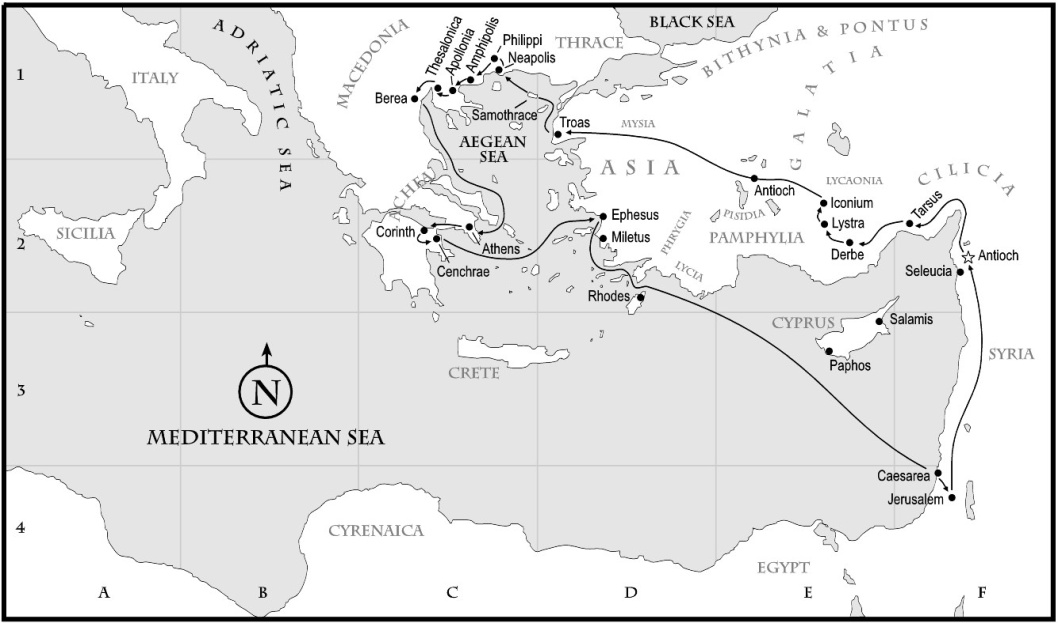 Acts 17:5-9
Another surge of envy sets the city in an uproar.  Who is being referred to in the sentence, “These who have…”?

What are Jason and the brethren accused of?


These Jews are so steeped in their lifestyle that they are devoted to Caesar!  After they took security  or bail from  Jason and the brethren, they let them go.
Acts 17:10-15

Paul and Silas travel at night to Berea.  Where do they go?
Why were they more fair minded than the people of Thessalonica?

What drove Paul out of Berea?

Silas and Timothy did not leave with Paul but he wanted them to come with all speed.  He is in Athens alone.  

Acts 17:16-21

As Paul walks about the city, why are his emotions provoked?

What kind of people are in this city?  

What did they love to spend their time doing?  

They were curious because what did they think this “babbler” had? [19]

Acts 17:22-34

Paul is stealthy.  He is not impressed by their idol worship but he uses language that would intrigue them to perhaps get them to hear the TRUTH.  He is not going to offend these people and lose the chance that they might listen to him so, he compliments their religiousness without  necessarily condoning it.

He draws their attention to a particular altar.  What title does it bear?

 “Therefore, the one whom you worship without knowing, Him I proclaim to you”.  Where in history does Paul start this sermon?
Memorize:  Acts 17:30 Paul speaking to the people of Athens: “Truly, these times of ignorance God overlooked, but now commands all men everywhere to repent”
Lesson 5, pg 3               The Second Journey Continues                               Acts 17
Acts 17:24  Notice the very different language of this sermon to Gentiles compared to the sermons we have studied in the past to the Jews.  

14.  Complete: “God, who made the ___________ and everything in it, since He is Lord of heaven and earth, does not dwell in _____________ made with hands. 25 Nor is He _______________ with men’s hands, as though He needed anything, since He gives to all _______, _________, and _______ things. 26 And He has made from one _________ every nation of men to dwell on all the face of the earth, and has determined their pre appointed times and the boundaries of their dwellings, 27 so that they should ________ the Lord, in the hope that they might __________ for Him and find Him, though He is not ______ from each one of us; 28 for in Him we ________ and ________ and _______ our being, as also some of your own poets have said, ‘For we are also His offspring.’ 29 Therefore, since we are the offspring of God, we ought not to think that the Divine Nature is like gold or silver or stone, something ______ by art and _________ devising. 30 Truly, these _________ of _____________ God overlooked, but now commands _______ men everywhere to __________, 31 because He has appointed a day on which He will judge the world in righteousness by the ________ whom He has ordained. He has given ____________ of this to all by ____________ Him from the dead.”

15.  What are the two reactions to this information?
Lesson 6                    The Second Journey Continues                  Acts 18:1-11
                                       Paul writes 1 Thessalonians                      1 Thess 1-3
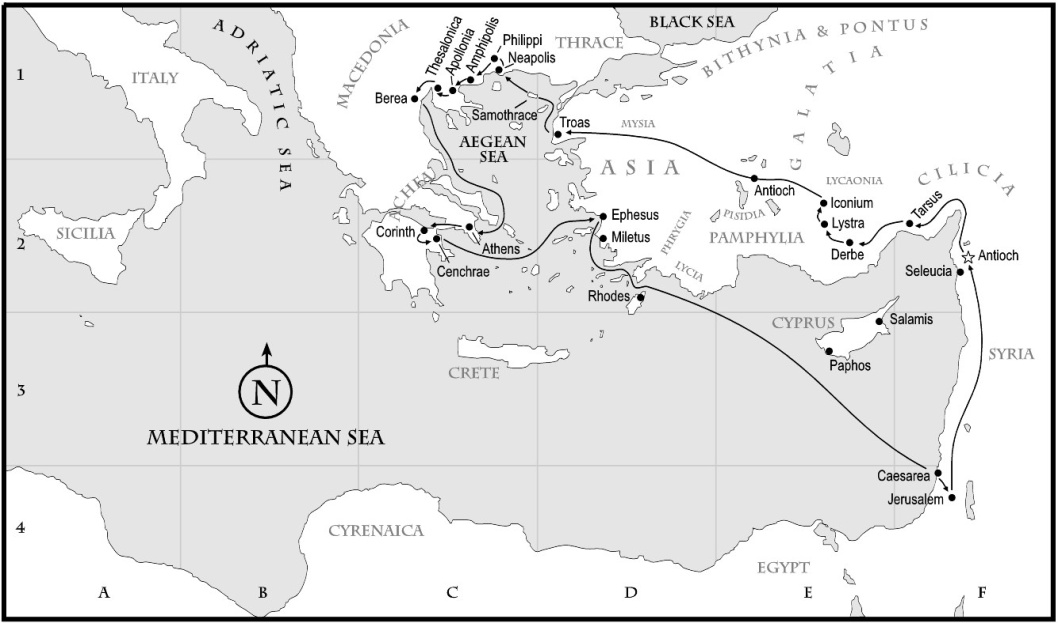 Main Characters:  
Paul and Silas

Cities Visited:
Corinth for 18 months
Review:  In our last lesson, Paul and Silas traveled to Thessalonica where the largest result was an angry mob.  Some believed in the what was taught about the Christ and the church establishment would be inferred.  They traveled to Berea where the people were very receptive but the Jews from Thessalonica come from that city and cause a problem.  Paul goes to Athens alone and teaches the Gentiles about the living God.  Some are skeptical but some believe.
Acts 18:1-11

Paul departs from Athens and goes to Corinth.  Whom does he meet, why are they there, and what do they do for trade?


Paul reasons in the synagogue every week with both Jews and Greeks but when Silas and Timothy arrive, it’s time to give it to the Jews straight.  What does the spirit compel him to do?

Dictionary.com/Bible Dictionary:  Blasphemy:  They who deny his Messiahship, blaspheme Jesus (Mark 15:29 Luke 22:65; John 10:36). 

3.  When they opposed him and blasphemed, what did Paul do?  


4.  However, who believed and how was that belief evident?  


5.  Paul continues in Corinth for 18 months teaching the word of God among them.  What peace and assurance did he receive from God in a vision?
Lesson 6, pg 2          During the 2nd Journey from Corinth         Acts 18:1-11                             
                                          Paul writes 1 Thessalonians                   1 Thess. 1-3
During Acts 18, it is believed to be the time at which Paul  wrote the 1st letter to the Thessalonians which will be reviewed at this time.  
1 Thessalonians 1  This letter is written from Paul, Silvanus (Silas), and Timothy to the church in Thessalonica.

What does Paul acknowledge to the Thessalonians about his prayer concerning them?  

7.  What does Paul mean in verse 5 concerning the power?
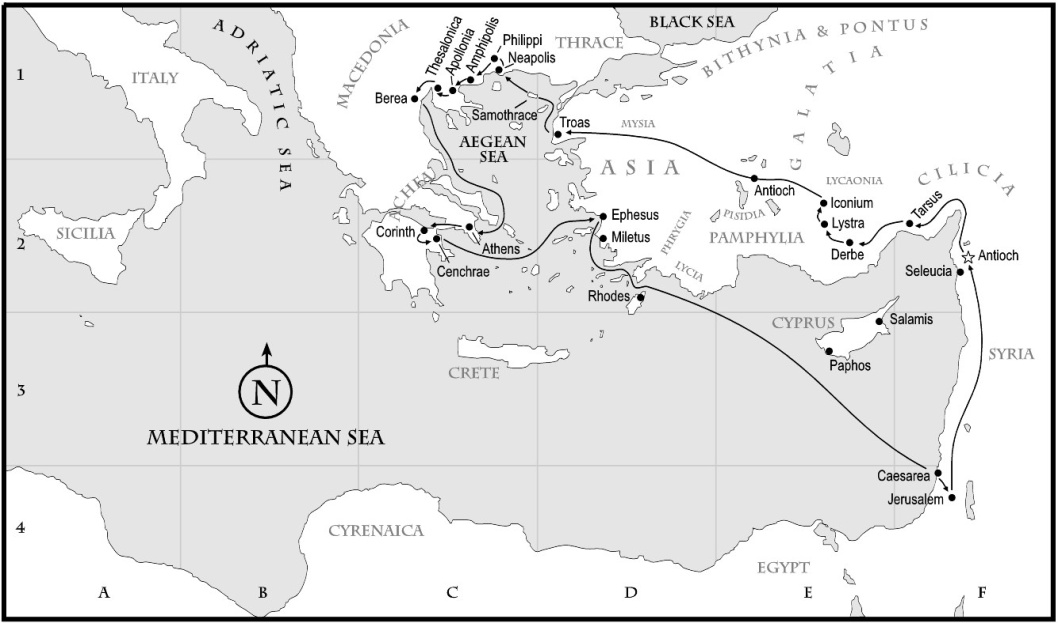 What have the Thessalonians successfully done that relieves the apostle Paul from having to do?  

9.  Paul commends them for turning away from idols to serve the true God and to wait for whom?

Connect the dots:
1 Thessalonians 2  Look at the map and observe the distance between Philippi and Thessalonica. It’s not very far.  Remember the brethren coming from Thessalonica to Berea and causing trouble?

Dictionary.com  “In Vain” ineffectual or unsuccessful; futile: a vain effort. 
Read 1 Thess. 2:1-2.  Paul says they were spitefully treated in Philippi but their work was not in vain. Using your memory:  What happened to them in Philippi and what chapter of Acts is it recorded in?  

Who were the people in Philippi that are recorded as obeying the gospel? 

If you will recall from our previous lessons, it was noted that even though the experience recorded in Thessalonica was primarily negative, some did believe and a church sprang forth in that area.  These are the people Paul is writing to.  

1 Thessalonians 2:3-12

What few words would you use to state Paul’s behavior that he describes when he and his companions labored among the Thessalonians?

Who is Paul seeking to please? 

Why did they behave themselves in this way?
Lesson 6, pg 3          During the 2nd Journey from Corinth         Acts 18:1-11                             
                                          Paul writes 1 Thessalonians                   1 Thess 1-3
Memorize:  1 Thess. 2:13  “For this reason we also thank God without ceasing, because when you received the word of God which you heard from us, you welcomed it not as the word of men, but as it is in truth, the word of God, which also effectively works in you who believe. “
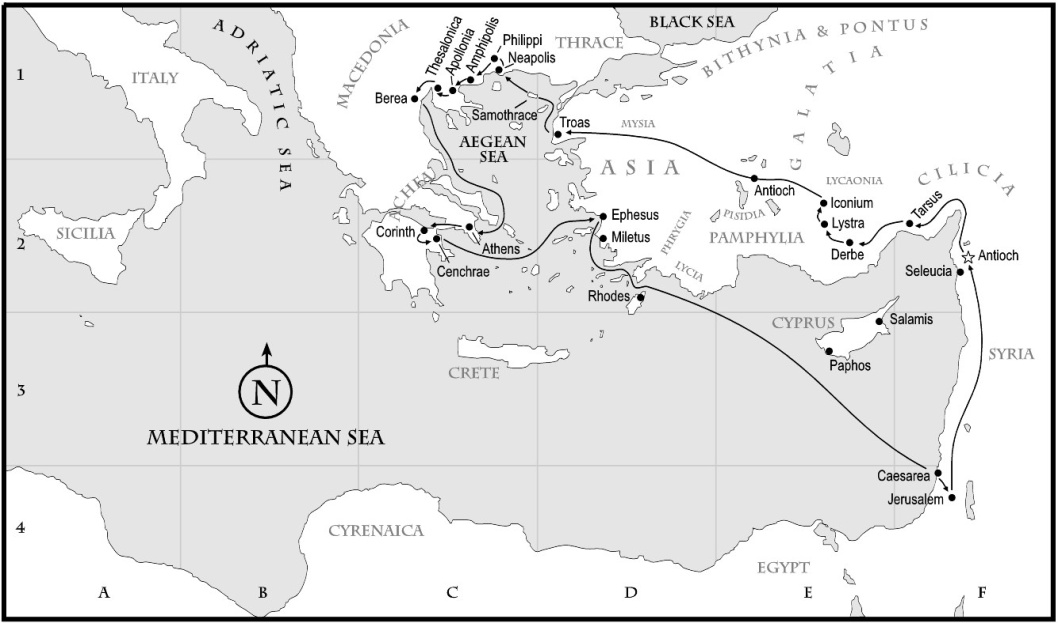 1 Thessalonians 2:13-16

How were these people noted as receiving the word?

What does Paul acknowledge that they experienced just as the church in Judea?
Use your Memory:

17.  The very first church started on the Day of Pentecost  in what chapter of Acts and in what city?


18. What 12 men were present and what were they empowered with?  

19. Wouldn’t it stand to reason that this would be the best church to pattern yourself after?

1 Thessalonians 2:17-3:13 Paul sincerely longs to see these Christians but Satan has hindered him from coming.  He feared that the Thessalonians had fallen at the pressure of persecution.

Whom did Paul send to check on them, establish and encourage them, and what did he report?

Paul says “We live, if you stand fast in the Lord.”  That is how much it meant to Paul.  The chapter closes with a prayer of thanksgiving to God and that God might take the good in them and make it even greater.  May we never stop growing!
Lesson 7                   During the 2nd Journey from Corinth           1 Thess. 4-5
		 Paul writes 1 Thessalonians 	      Acts 18: 12-17
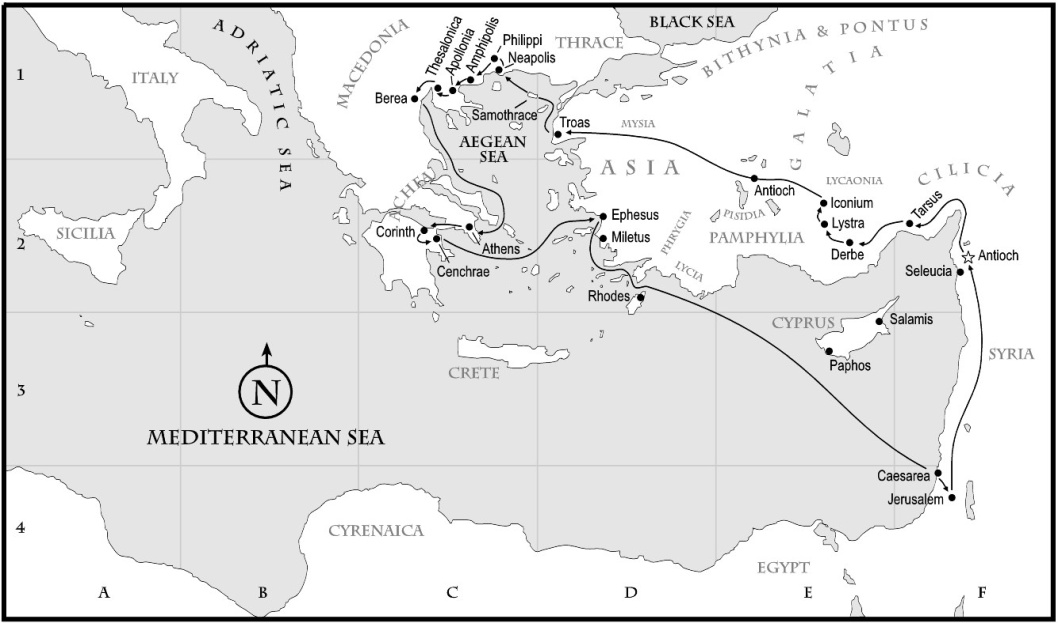 Main Characters:  
Paul and Silas

Cities Visited:
Corinth for 18 months
Review:  In our last lesson, Paul is living in Corinth for 18 months.  While there, he has written a letter to the Thessalonians praising them for their good work and faith; calls them to keep up the good work and grow!  We continue in his letter as Paul calls them to remain pure, live orderly, and watch for the Lord.
1 Thessalonians 4:1-8

Paul calls the Thessalonians to purity.  There are many ways we can live our lives impurely but what is the direct focus in this passage?  
Paul says that each one should possess his own vessel, or wife, (or spouse) in what way?  [4]

Marriage is honorable.  Lust and fornication are sinful matters.  What does Paul say that God is when this matter is mishandled? 

1 Thessalonians 4:9-12

Paul sees no need to teach them about brotherly love because they are so good at it.  But what does he want them to do concerning it? 

What does he ask them to do? 

1 Thessalonians 4:13-18

6.  Under what circumstance can we be assured about our loved ones who have died?  

Our salvation hinges on our faith in the fact that God raised Jesus from the dead.  Romans 10:9.  If a person is “in Christ”, be they alive or deceased, they would have this comfort.  

When the Lord comes, who will He call forth first?

Then, who will be caught up with Christ and those
	who had been asleep?

9.  How long will we be with the Lord?
Memorize: Romans 10:9 “…that if you confess with your mouth the Lord Jesus and believe in your heart that God has raised Him from the dead, you will be saved.
Lesson 7, pg 2          During the 2nd Journey from Corinth          1 Thess. 4-5                            
                                          Paul writes 1 Thessalonians                Acts 18:12-17
1 Thessalonians 5:1-11

10.   But when?  Paul says there is no need to tell them how the day of the Lord comes.  They are in the light.  They are ready for whenever that day comes.  But, how does it come upon those who are not watching?

11.  What does Paul tell them to do?  

What has God appointed the saved for?  

1 Thessalonians 5:12-28

Who might Paul be talking about in 12-13?

Fill in the blanks. 14 Now we exhort you, brethren, __________ those who are _________, ________ the _________________, ________ the _______, be ___________ with ______. 15  See that no one renders _____ for evil to _______, but always __________ what is good both for yourselves and for all.  16 ___________ always, 17 __________ without _________, 18 in ______________ give ______________; for this is the _______ of _________ in Christ Jesus for you.  19 Do not quench the Spirit. 20 Do not despise prophecies. __________ all things; hold fast what is good. 22 _____________ from every form of evil.

Blessing and Admonition
23 Now may the God of peace Himself sanctify you completely; and may your whole spirit, soul, and body be preserved blameless at the coming of our Lord Jesus Christ. 24 He who calls you is faithful, who also will do it.  25 Brethren, pray for us.  26 Greet all the brethren with a holy kiss.
27 I charge you by the Lord that this epistle be read to all the holy brethren.  28 The grace of our Lord Jesus Christ be with you. Amen.
Review:  Previously in Acts 18, Paul had been ministering in Corinth.  He found Aquila and Priscilla, stayed with them and worked as a tentmaker.  He reasoned in the synagogues every Sabbath and put it to the Jews that Jesus is the Christ.  Crispus, his household, and many Corinthians heard, believed, and were baptized.  We broke away at verse 11 to study 1 Thessalonians as it is thought to have been written at that time.  We pick up at Acts 18:12.
Acts 18:12-17

What was Proconsul Gallio’s objection to judging Paul?


Class discussion:  These Jews are desperate to impart blows!  Why did they beat the ruler of the synagogue at the judgment seat?
Lesson 8                  Paul’s 2nd Letter to the Thessalonians           2 Thess. 1-3
                                                                                                           Acts 18:18-22
Review:  In our last lesson, we finished our study of Paul’s first letter to the Thessalonians and saw his second journey come to an end.  We break again in Acts at 18:17 to explore the 2nd letter to the Thessalonians believed to have been written at this time.  The thoughts in this letter are still encouraging as the Thessalonians remain in faith but it seems they have experienced some persecution and Paul must address false teaching that has arisen in their midst.
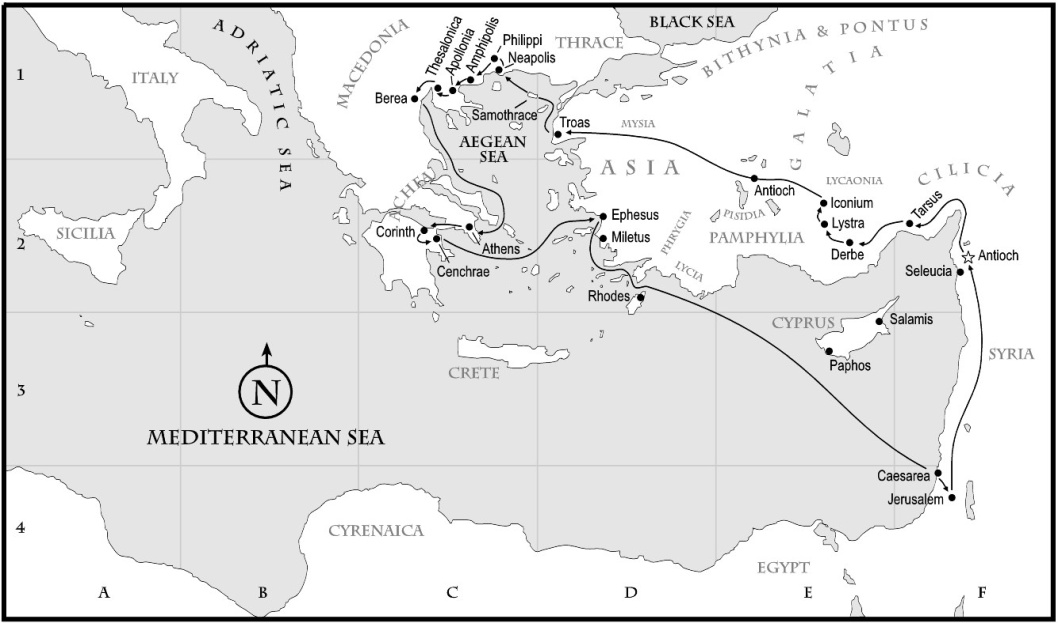 2 Thessalonians 1:1-12

This letter is also written from Paul, Silvanus (Silas), 
and Timothy to the church of Thessalonica.

1.  Why does Paul find their service boast worthy? 

2.  What does their righteousness prove? 

3.  What do their persecutors have to look forward to?  

4.  What will be the glorification of Jesus upon His returning?  [draw a conclusion from 10-12]



2 Thessalonians 2:1-12

It appears that the Thessalonians have been frightened by the false teaching that the Lord had already come, verses 1-2.  

5.  Who is the lawless one in 3-7?  

6.  Paul gives them an idea of the timing of the coming of the Lord in that two things must happen.  What are they?  

7.  How will Christ consume the lawless one? 

8.  The lawless one is revealed in verse 9 as Satan.  What will God send the people who take pleasure in unrighteousness and did not receive the love of the truth unto salvation?  

2 Thessalonians 2:13-17

Paul is thankful for these Thessalonians for God chose them for salvation and called them with His gospel, as He does all men, and they responded.  Paul encourages them to stand fast.  He means, be unwavering, unshakable, unmovable.  

9.  Paul tells them to “hold the traditions which you were taught” by what two ways?

10.  Would this eliminate our own thinking, ideas, or the ideas others might think up?
Lesson 8, pg 2       Paul’s 2nd Letter to the Thessalonians            2 Thess. 1-3
                                                                                                           Acts 18:18-22
2 Thessalonians 3:1-3

11. What prayer does Paul request from the Thessalonians for him and his companions?  

12. What idea does verse 3 hold coming out of verses 1-2?  [Hint:  “When everyone else fails you…”]

2 Thessalonians 3:6-18

13. What is the disorderly act described in verses 6-11?

14. Connect the dots:  In 2 Thess. 2:15 Paul tells them to “hold fast the traditions taught, whether by word or by our epistle (or letter)”.  In 3:6-11, Paul reminds them again of the example that he had left them.  Cite the passage in 1 Thess. where these people were first written about the example of Paul on this subject.

15. What is their command towards a person guilty of this sin? 

Discuss the benediction.
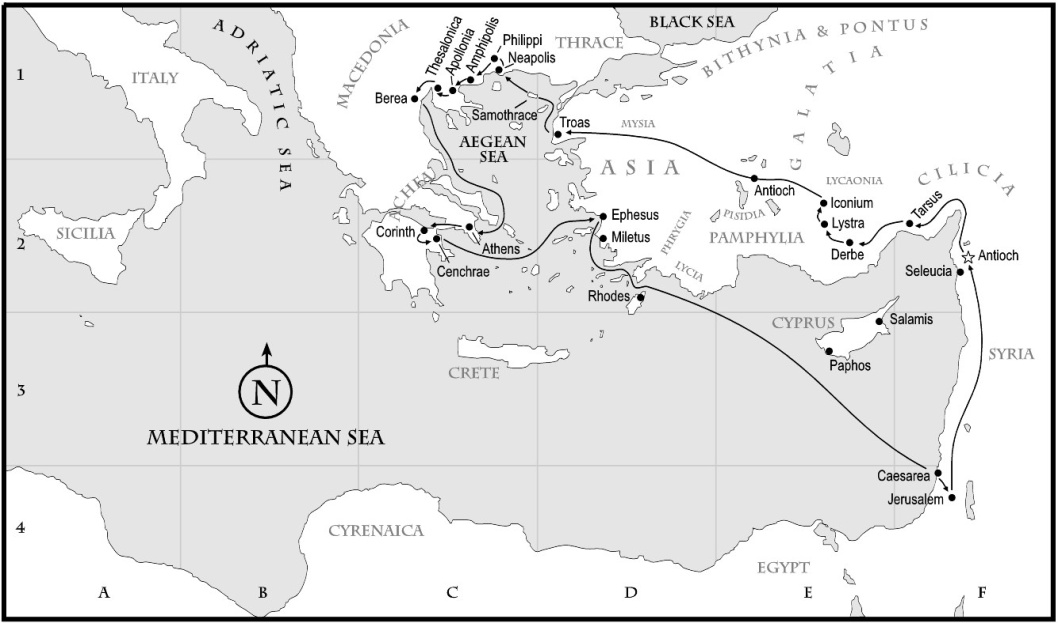 Back to Acts 18:18-22
Main Characters:  
Paul

Cities Visited:
Leaves Corinth
Stops in Ephesus
Sails to Caesarea
Visits the church in 
     Jerusalem
Ends his 2nd journey in 
     Antioch
Review: We have finished the second letter to the Thessalonians.  When we left Acts at 18:17, Paul had been drug before the proconsul, Gallio.  Gallio wanted nothing to do with the situation and Paul was released.  The Jews, wanting to punish someone, beat Sosthenes, the ruler of the synagogue before the judgment seat.  We pick up our study in Acts 18:18-22.  Paul is still in Corinth with Aquila and Priscilla.
Acts 18:18-22  
In these 5 short verses, it is recorded that Paul’s 2nd journey comes to an end.  Observe your map and see his route back to Antioch.  The wording is tricky as the scripture says “he went down to Antioch.”  Remember, Jerusalem was at an elevation of about 2400 ft above the Mediterranean Sea with the utmost height of the rock sitting at 3800 ft above sea level.  

Class discussion:  Nazirite Vow, keeping the feast in Jerusalem, the term “God willing”.
Memory Work for Lessons 9-11

Gal 5:16-26  16 I say then: Walk in the Spirit, and you shall not fulfill the lust of the flesh. 17 For the flesh lusts against the Spirit, and the Spirit against the flesh; and these are contrary to one another, so that you do not do the things that you wish. 18 But if you are led by the Spirit, you are not under the law.

19 Now the works of the flesh are evident, which are: adultery,fornication, uncleanness, lewdness, 20 idolatry, sorcery, hatred, contentions, jealousies, outbursts of wrath, selfish ambitions, dissensions, heresies, 21 envy, murders,drunkenness, revelries, and the like; of which I tell you beforehand, just as I also told you in time past, that those who practice such things will not inherit the kingdom of God.

22 But the fruit of the Spirit is love, joy, peace, longsuffering, kindness, goodness, faithfulness, 23 gentleness, self-control. Against such there is no law. 24 And those who are Christ’s have crucified the flesh with its passions and desires. 25 If we live in the Spirit, let us also walk in the Spirit. 26 Let us not become conceited, provoking one another, envying one another.
Lesson 9                                Paul’s Third Journey                    Acts 18:23-9:10
                                    Galatians is written from Ephesus           Galatians 1-2
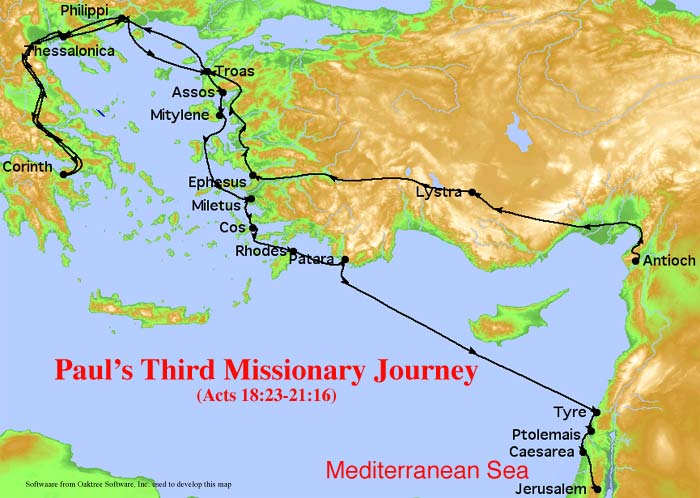 Main Characters:  
Paul
Apollos, Aquila and Priscilla

Cities/Regions Visited:
Galatia
Phrygia
Review:  In our last lesson, we finished the study of 2 Thessalonians and saw Paul’s second journey come to an end in Antioch.  After spending some time there, he set his course again, headed for the region of Galatia, marking the beginning of his third journey.
Acts 18:23-28

1.  In verse 24, our attention turns to Apollos, Aquila and Priscilla.  Who was Apollos?  [24]
Where was he teaching? 

2.  What was the problem with his teaching?

Discussion:  What he was teaching?  [Ref; Luke 3:1-20]

3.  Think:  Aquila and Priscilla heard him teaching in the synagogue and pulled him aside to explain to him the way of God more accurately.  What do you know they must have taught him?

4.  Apollos wasn’t offended!  What did he go on to do? 

Acts 19:1-7

5.  Apollos moves on to Corinth and Paul comes to Ephesus.  Paul finds some disciples.  Obviously, he notices something different about them.  He is suspicious.  What does he ask? 

How did they answer?  

7.  Paul said, “into what then were you baptized?”  How did they answer?  

Discuss:  Paul explains the difference.  Discuss the difference between John’s baptism and believing on Christ.  [The key is in verse 5]  

8.  These men had been baptized in water under John’s baptism for remission of sins but what do they do after hearing that the Christ had come?

9.  We believe that this is also a water baptism because what did they receive by the laying on of Paul’s hands?
Lesson 9; pg 2                      Paul’s Third Journey                    Acts 18:23-9:10
                                    Galatians is written from Ephesus           Galatians 1-2
Acts 19:8-10

10.  Paul reasoned in the synagogues of Ephesus for three months.  When they rejected him, He preached in the school of Tyrannus.  How long was Paul in all of Asia and who heard the word of the Lord in that region?  

Paul traveled through Galatia in Acts 16 during his second journey.  He visited that region again, as recorded in Acts 18, while he was on his third journey, before coming to Ephesus where he spends two years.  While there, he writes Galatians and 1 Corinthians. We break again in Acts to study the letter to the Galatians.

The overall arching dissertation in the letter to the Galatians is (1) Paul’s authenticity in his apostleship; (2) that faith was established long before the law; and (3) if they try to add one single law of Moses to the grace of Christ, they are lost!  Not surprisingly, they are being troubled by false teachers pushing the circumcision for salvation.

Galatians 1:1-10

11.  In the greeting, Paul established his apostleship, and that it was through Jesus Christ and through the Father who raised Him from the dead.  What did Christ do for us? [4]

12.  Why does Paul marvel?  

13.  Had they completely abandoned the doctrine of Christ?  What had they done?

14.  Why is it that one or two changes is as threatening as a total abandonment?


15.  What does Paul say for the man or angel that comes preaching ANYTHING other than what he had already delivered to them?

Galatians 1:11-12

16.  Whom does Paul say that he received the gospel from; was it from man, Peter, or any other apostle?  

Paul will spend the next 22 verses proving what he just stated.  The defenses of his apostleship and authority will be roughly marked by letters A-G.  

Galatians 1:13-2:10
Paul discusses his former conduct in Judaism; His advancement and efforts to destroy the church.
But when God had different plans for Paul, that He would reveal His Son in Paul and that Paul would preach Jesus to the Gentiles, Paul did not go to Jerusalem to be under Peter’s wing.  He went to work.
Lesson 9; pg 3                      Paul’s Third Journey                    Acts 18:23-9:10
                                    Galatians is written from Ephesus           Galatians 1-2
Gal 1:13-2:10 continued

17.  Use your memory:  Where in Acts did Saul see and talk to Jesus?  _______________  Verse 20 of that chapter says “Immediately, he preached the Christ in the synagogues…”

After three years Paul finally went to see Peter and also saw James the Lord’s brother.
It was another 14 years before he went to Jerusalem again by revelation with Barnabas and Titus.  

18.  Connect the Dots:  Use your bible’s cross reference in verse 2:1 When did this occur in Acts?  
Use your memory:  What was going on at this time?  

19.  Based on what we have read so far, we can understand that this is the second time Paul has seen Peter and James with perhaps it being the first time he has met the other apostles.  What does Paul say in this text that wasn’t revealed during the record of the Jerusalem counsel?  [2b]

Do you think Paul really thought he had been preaching error?  No. This is an act of respect.

20. Titus went with him on this trip to Jerusalem in Acts 15 and Paul attests to the Galatians that on this occasion of going to visit the apostles and the church in Jerusalem that Titus was not compelled to be ____________________! Finally, the problem is stated.  

21. Verses 2: 4-10 continue Paul’s review of the issue surrounding the Jerusalem Council.  He says, “These men came in to spy out our liberty in Christ.”  This liberty is compared to bondage in verse 4.  What is the bondage?

Verse 6-8.  Paul is further explaining to the Galatians that He is equal to the other apostles.  He has explained how after 14 years, he went to the apostles by revelation to Jerusalem to discuss the matter of false teachers pushing the circumcision for salvation.  He discussed what he had been teaching with the apostles privately.  Now, in verse 6 he says, “But from those who seem to be something (the apostles)… added nothing to me.”  He was right in what he had been teaching.   On the contrary, what did the apostles fully recognize? 
  

F.  Who had worked effectively in Peter for the apostleship for the Jews and had also worked effectively in Paul for the Gentiles?

When James Peter and John saw the grace that had been given to Paul for the Gentiles, what did they extend him and Barnabas?

There is no question about Paul’s apostleship or authority from the Lord Jesus.
Lesson 9; pg 4                      Paul’s Third Journey                     Acts 18:23-9:10
                                     Galatians is written from Ephesus           Galatians 1-2
Galatians 2:11-21

22.  This circumcision issue is a serious problem.  There is a great deal of peer pressure involved.  At some point, Peter had traveled to Antioch perhaps after the Jerusalem meeting.  While there, Paul withstood him to his face.  Why?

23. Who else got caught up in this hypocrisy?  Take heed lest ye fall!  

Paul asks Peter, ‘If you live like a Gentile (saved by faith) why do you compel Gentiles to live like Jews (bound under the law of circumcision)?’

24.  Paul says a man is not justified by ________________________________________ but by _____________________________________ 

25.  If we, while seeking to be justified by Christ, are also found sinners (yielding to the law of circumcision), is Christ therefore a minister of sin!  What is Paul’s answer?  

26.  Think:  “For if I build again those things which I destroyed, I make myself a transgressor.”  What is Paul referring?
Discuss and Memorize:   Galatians 2:19-21  “19 For I through the law died to the law that I might live to God. 20 I have been crucified with Christ; it is no longer I who live, but Christ lives in me; and the life which I now live in the flesh I live by faith in the Son of God, who loved me and gave Himself for me. 21 I do not set aside the grace of God; for if righteousness comes through the law, then Christ died in vain.”
Lesson 10                          During Paul’s Third Journey               Galatians 3-4
                                      Galatians is written from Ephesus
Review:  In our last lesson, Paul is in Ephesus for a two year stint.  From there he writes his epistle to the Galatians.  He is amazed that they have allowed the old law of circumcision to creep in and ruin their glory in Christ.  He has examined with them his apostleship, the record of  events surrounding Acts 15, has lamented that even Peter and Barnabas got caught up in the hypocrisy of circumcision and has stated that if they return to the law, Jesus died in vain.  Paul said, “I do not set aside the grace of God; for if righteousness comes by the law then Christ died for nothing.”  We continue with Galatians 3 and 4.  Paul will spend a great many verses explaining that the two covenants can not coexist.
Galatians 3:1-9

1.  Using your memory:  Jesus promised his apostles the Holy Spirit as recorded in John 16:5-15.  Jesus says to them in verse 7, that if He doesn’t depart, the Helper won’t come but if He does depart, He will sent the Helper to them.  When did the apostles receive the Holy Spirit?

2.  Using your memory:  When Paul passed through the regions teaching the gospel of Jesus Christ, what were people receiving who had been baptized in the name of Jesus Christ at the laying on of the apostles hands?  

3.  There is not a specific record of the Galatians receiving the Holy Spirit in Acts but the questions Paul asked them makes it evident.  What are the questions?  


4.  Verse 7 is a profound statement.  Did you know that you are a child of Abraham through your faith?

5.  What did the Scripture foresee? 

6.  Using your memory:  What is the Gospel?  
7.  Did you realize that the gospel was preached to Abraham?  How was it stated to him?

Galatians 3:10-14

8.  It is important to understand verses 10-12 as they are Old Testament quotes and will make a great deal of impact in chapter 5.  How did the old law have to be kept?  [The key is in the Deuteronomy quote in verse 10]

9.  The old law is a curse.  How did Christ redeem us from the curse of the law?  

10.  Why did Christ do this? 

Galatians 3:15-18  Next, Paul breaks into a discussion of the promise that was given to Abraham.

11.  Can this confirmed covenant be annulled or added to?
Lesson 10; pg 2                During Paul’s Third Journey               Galatians 3-4
                                    Galatians is written from Ephesus
12.  How many years after the promise did the law come? 

13.  Can even the law of Moses annul the promise to Abraham? 

Paul concludes by saying, “If the inheritance comes by the law then it is no longer of promise.”  

Consider Paul’s clarification in verse 16, “”He does not say, “And to seeds” as of many, but as of one, “And to your Seed,” who is Christ” with John 14:6, “I am the way the truth and the life.  No one comes to the Father except through Me.”  	

Galatians 3:19-25  Paul continues in the teaching that the law and faith are two different doctrines and can not coexist.  

14.  What was the law for? 

Dictionary.com/Bible Dictionary:  Mediator:  One who intervenes between two persons who are at variance, with a view to reconcile them.

Verses 19 and 20 are saying that the law came because of sin until Christ should come.  The law was given through angels by the hand of a mediator.    Moses was the mediator of the law between the one and only God and the sinful children of Israel.  [Ref Ex 20:19].  

15.  Who is the Mediator of the new covenant between the only God and sinful man?  [Ref Heb 9:15]

16.  Discuss Gal 3:21-25 and answer, what was the law for?

Galatians 3:24-29 We will continue in Paul’s explanation in the differences between the covenants and argument that both covenants can not coexist.

17. “For you are all sons of God through faith in Jesus Christ.” How did this manifest itself?  

18.  “There is neither Jew nor Greek, slave nor free… We are one in Christ and if Christ’s, we are ______________________________ and ____________________________________.” 

Gal 4:1-7 further the same thoughts we have been steeped in.  Discuss.

19.  What is the guardian and steward that is spoken of?  

20.  They were children under bondage in the elements of the world but what brought them out of it?  

21.  “Therefore, you are no longer a slave, but a son, and if a son, then an _________ of God through ___________________.
Lesson 10; pg 3                During Paul’s Third Journey               Galatians 3-4
                                    Galatians is written from Ephesus
Galatians 4:8-20  Paul pleads with them, reasoning further that they should return to the truth.

22.  When Paul says, ‘As Gentiles, when you did not know God, you served false gods.  But now, after you know God and more importantly, He has chosen to KNOW you,’  what does he question their returning to?  

Because they are trying to be saved by the law, Paul says, ‘become like me (saved by faith through Christ) for I  became like you (when I left Judaism for Christ).  They are not hurting him, only themselves by allowing the law of circumcision creep in.  

23.  Paul had a physical infirmity that apparently caused him to stay in Galatia to even teach them the gospel.  What the illness was, no one is sure.  Based on verse 15, it could have been an illness of the eyes or an injury he was recovering from .  It was certainly something they could see yet, how did they receive him? 

24.  “Am I now your enemy because I tell you the truth?”  What does Paul assure them of?  

25.  Gal 4:21-31  Paul will continue explaining the difference between bondage and faith. 

Class Discussion:  Symbolic of two covenants:  















26.  What does the Scripture say is to be done with the bond woman or old law of bondage?
Abraham
 To whom the promises were made.
Law
Bondwoman
Hagar – Mt. Sinai
Ishmael - Born of Flesh 
Sons – Those under the law
Faith
Freewoman
Sarah - Jerusalem
Isaac - Born of Promise
Sons – Those who live by faith 
in Christ
Galatians 5:1-6 puts a cap on the situation.  Paul says that if they try to keep one aspect of the old law, they are severed from Christ.  That is where we will begin in lesson 11.
Lesson 11                         During Paul’s Third Journey               Galatians 5-6
                                      Galatians is written from Ephesus
Review:  In our last lesson, we studied chapters 3-4 of Galatians that Paul is writing during his 2 year stay in Ephesus recorded in Acts 18.  The Galatians ran well but false teachers have crept in teaching the circumcision as part of salvation.  Paul has written many words of reason culminating in the fact that they can not be under two covenants at the same time.  You are either a child of bondage or a child of the free.
Galatians 5:1-6

Dictionary.com:  Stand fast:  A rigid or unyielding position. 

1.  Think:  What is the “yoke of bondage”? 

2.  Paul names the problem again.  What does one have to do who tries to keep the law of circumcision?  

3.  Review this in light of the OT quotes in Galatians 3:10;12.

4.  What do those who attempt to be saved by the law fall from?  

5.  Paul says they ‘through the Spirit eagerly wait for the hope of righteousness through faith’.  The circumcision does not matter.  What does matter?  

Galatians 5:7-15

Review Genesis 17:12-14  to understand why the Jews are so unrelenting about the circumcision that Paul has just proven useless under faith.  

6.  If Paul had preached to them circumcision, what would have stopped for him?  

Dictionary.com:  Liberty:  freedom from captivity, confinement, or physical restraint: 

7.  Freedom from the law is liberty.  Paul says do not use this freedom as an opportunity to sin, but, to what?  

Galatians 5:16-26  Read and compare the works of the flesh and the works of the spirit:  16 I say then: Walk in the Spirit, and you shall not fulfill the lust of the flesh. 17 For the flesh lusts against the Spirit, and the Spirit against the flesh; and these are contrary to one another, so that you do not do the things that you wish. 18 But if you are led by the Spirit, you are not under the law.
19 Now the works of the flesh are evident, which are: adultery, fornication, uncleanness, lewdness, 20 idolatry, sorcery, hatred, contentions, jealousies, outbursts of wrath, selfish ambitions, dissensions, heresies, 21 envy, murders, drunkenness, revelries, and the like; of which I tell you beforehand, just as I also told you in time past, that those who practice such things will not inherit the kingdom of God. 
22 But the fruit of the Spirit is love, joy, peace, longsuffering, kindness, goodness, faithfulness, 23 gentleness, self-control. Against such there is no law. 24 And those who are Christ’s have crucified the flesh with its passions and desires. 25 If we live in the Spirit, let us also walk in the Spirit. 26 Let us not become conceited, provoking one another, envying one another.
Lesson 11; pg 2                 During Paul’s Third Journey               Galatians 5-6
                                      Galatians is written from Ephesus
Galatians 6:1-5

8.  How shall we treat a brother caught up in a trespass of sin and why?

9.  What does bearing one another’s burdens do?  

If we think we are something when we are nothing, we deceive ourselves.  If anyone has anything to boast about it will only be as we work through Christ and His teachings.

Galatians 6:6-10

10.  God is not mocked.  Complete: Whatever a man ___________, that he will also __________.

11.  When we sow to the Spirit, what shall we reap?  

Discuss ways to sow to the Spirit.  Your Memory Work should help you.

12.  Who should we especially do good for?  

Galatians 6:11-15  Class Discussion

Galatians 6:16-18

13.  What can those expect, maybe in this life, and certainly in eternity when they follow this rule?

14.  What does Paul bear in his body that offers proof that he is preaching Christ?
Lesson 12                        During Paul’s Third Journey                         1 Cor 1-3
                               1 Corinthians is written from Ephesus
Review:  In our last lesson, we finished studying the letter to the Galatians where Paul puts a strong cap on the false teaching of salvation through the law and particularly circumcision.  He is still on his two year stay in Ephesus during his third journey and writes his first letter to the Corinthians.  A foremost city in Greece, they were known for  worldwide commerce, a degraded culture, and an idolatrous religion.   This church was wrought out of this pagan society.  Paul visited Corinth and taught the gospel on his second journey. This now functioning church has many problems, and Paul has his work cut out for him.
1 Corinthians 1:1-9

1.  In the first 9 verses, count how many times Paul refers to Christ.  ________  What idea is given concerning Christ in the following verses?  
2:  ______________________________________________
4:  ______________________________________________
5:  ______________________________________________
8:  ______________________________________________

2.  What does Paul acknowledge in 5-7 that this church has?  

1 Corinthians 1:10-17

3.  What does Paul call them to in verse 9?  

4.  What is the problem? 

Connect the Dots:  On a side note, when Paul is going from city to city, we don’t know exactly what is happening but passages like this give us a bit of insight, helping us to see the Bible as a whole when we connect the dots: Whom did Paul mention, in verse 14, that he actually immersed with his own hands and where in Acts was this recorded? (Hint: It’s in the review.)

Paul loved his brethren and was loved, received honor and gave honor but, he NEVER allowed people to follow or worship him.

1 Corinthians 1:18-31

5.  In what two ways is the same message of the cross perceived?  
6.  To the perishing:  ____________________________________________
7.  To the believers being saved:  _______________________________________________

Worldly people seek to exist in haughty wisdom.  This is why it pleases God so much that His plan of salvation is so simple.  
8.  What is it to the Jews? 
9.  What is it to the Greeks?
10.  What is it to the called or believers? 
11.  Why has God chosen such a simple plan to redeem man?
Memorize:  1 Co 1:25  “Because the 
foolishness of God is wiser than men and 
the weakness of God is stronger than men.”
Lesson 12; pg 2             During Paul’s Third Journey                         1 Cor 1-3
                               1 Corinthians is written from Ephesus
1 Corinthians 2:1-5

12.  Paul did not come with flouncy and impressive speech.  What did he come with?  

13.  Why?  

1 Corinthians 2:6-16  There is wisdom in the plan.  God’s wisdom!

14.  How did God’s wisdom manifest itself?  

15.  What does the Spirit of God do?  

Class discussion:  The natural man and the spiritual man.

16.  How is it that a spiritual man can understand the things of God but the natural man can not?  [16b]

1 Corinthians 3:1-11

17.  Paul calls these Christians carnal.  What characteristics made these saved believers, who were full with every spiritual gift [1 Co 1:5-7], now carnal?  [1 Co 3:3-4]

18.  What do the workers of the Lord do?  _________________ and ___________________

19.  Who gives the increase?

20.  The one who plants and the one who waters is nothing but what will he receive?  [8]

Paul says that he is God’s fellow worker and they are God’s field and building.  Paul has laid a foundation, [the foundation of Jesus Christ]  and another builds on it.  But be careful how you build because no other foundation can be laid but that of Jesus Christ.   The foundation can not be built on Apollos, or Paul, or any other man.

Class Discussion:  1 Co 3:12-17  Paul’s thoughts toggle between the spiritual and carnal mind.

What are we who believe and are saved?  

Which temple are you… one built carnally or one built spiritually?

1 Corinthians 3:18-23  Class discussion:  Avoid worldly wisdom!
Lesson 13                        During Paul’s Third Journey                         1 Cor 4-6
                               1 Corinthians is written from Ephesus
Review:  Paul is still in Ephesus in Acts 18.  In our last lesson, we began our study of the first epistle that Paul wrote to the Corinthians.  He makes a strong statement calling these Christians carnal because of the divisiveness, following after men, envy, and strife that is named among them.   He calls them to be wise only in God and His wisdom.
1 Corinthians 4:1-5

Paul instructs the Corinthians to consider him and his companions as servants of Christ and stewards of the mysteries of God.   How must a steward be found?  

2.  What can we learn about ourselves when Paul says,  “In fact, I do not even judge myself. 4 For I know of nothing against myself, yet I am not justified by this; but He who judges me is the Lord.”? 

3.  What will the Lord’s judgment reveal? 
4.  When the heart is judged as good, who praises that heart?  

God, through His Son, has revealed all things to us through His word concerning godliness and righteousness. Ref: 2 Timothy 3:16-17.   When we follow His word and are successful, God be praised!

1 Corinthians 4:6-13

5.  Why is it important not to think beyond what is written?  

Class Discussion:  Paul and the apostles are men condemned to death.  While the Corinthians are free to worship God and follow their daily lives in the Lord, Paul and his companions are in constant danger as they go from city to city, preaching Christ.  They are fools for Christ’s sake!  

1 Corinthians 5:1-8

6.  Think:  Sexual immorality exists among this church.  A man has his father’s wife.  In light of our previous discussion, is Paul judging this matter or is he judging this matter based on the teachings of Christ who judges this matter?  

7.  Paul is outraged that they are proud of their tolerance.  What does he say they should have done?  

8.  For what purpose?  

Dictionary.com:  Leaven: a substance, as yeast or baking powder, that causes fermentation and expansion of dough or batter. 

9.  Discuss:  “Do you not know that a little leaven leavens the whole lump? “  What is the warning here?

10.  What 2 ideas are assigned to leaven and what 2 ideas are assigned to unleavened?
Lesson 13; pg 2              During Paul’s Third Journey                         1 Cor 4-6
                               1 Corinthians is written from Ephesus
1 Corinthians 5:9-13

Discuss verses 9-11 in light of John 12:48 “He who rejects Me, and does not receive My words, has that which judges him—the word that I have spoken will judge him in the last day.” Also, consider, Hebrews 10:26-27  “For if we sin willfully after we have received the knowledge of the truth, there no longer remains a sacrifice for sins, 27 but a certain fearful expectation of judgment, and fiery indignation which will devour the adversaries.”

11.  What is Paul’s instruction to us towards a “brother” walking in sin?  

1 Corinthians 6:1-11  

Saints in the church should know the will of God through Christ and deal with each other through truth, righteousness and love, always seeking peace.  Saints should be settling their matters in love and not taking their affairs before unbelievers!

12.  Connect the Dots:  How will the saints judge the world?  

If the saints are qualified to judge angels, they should be able to settle matters in the body of the Lord; the church!  Discuss verse 7 in light of Matthew 5:39. “But I tell you not to resist an evil person. But whoever slaps you on your right cheek, turn the other to him also.”

13.  The unrighteous will not inherit the kingdom of God!   Review the sins listed in 9-10.  These Christians used to be guilty of these same sins.  How were they cleansed?  

1 Corinthians 6:12-20

14.  Man is not for sexual immorality but for the Lord!  When we are joined to the Lord, how are we connected to Him? 

15.  Our bodies are the temple of the Holy Spirit who is in us.  When we accepted the sacrifice of God in His Son, we gave over the ownership of our bodies.  We accepted the payment that was made.  Therefore, how are we to respond?
Lesson 14                        During Paul’s Third Journey                       1 Cor 7-10
                               1 Corinthians is written from Ephesus
Review:  Paul is still in Ephesus in Acts 18 as we continue our study of his first epistle to the Corinthians.  In our last lesson, we covered Paul’s plea for these saints to be pure in their actions towards one another in matters of dispute, to flee sexual immorality and to glorify God in their bodies as they were bought with the price of the blood of His Son.
1 Corinthians 7:1-9

Paul begins chapter 7 answering questions that he has been asked by this church in a letter that they had written to him.  There is a question about marriage. Paul answers that it is better to remain unmarried.  Yet, it is better to marry than to sin.

1 Corinthians 7:10-16

1.  Once married, what is forbidden?  

2.  Sometimes in order to understand a passage, we can consider what it can NOT be teaching.  Can any person be saved or sanctified by any other person outside of Christ?   [John 14:6]

3.  Since we have just come out of a discussion about sexual immorality outside of the marriage bond [verses 1-9] , what must the sanctification in verse 14 be referring to?  

4.  What might living with an unbelieving spouse in peace result in? 

1 Corinthians 7:17-24

5.  Paul says “Come as you are.”  What are we to observe once we come to the Lord?  

1 Corinthians 7:25-40

6.  What is Paul’s opinion on the subject of not marrying though it is not a sin to marry?  


1 Corinthians 8:1-13

Another question has been posed about eating meat offered to idols.  Not everyone understands that the meat offered to idols, when it is eaten, is not sinful. [Ref; 1 Tim 4-5]  Paul is telling these Corinthians that they should not be puffed up in arrogance because they have knowledge on this matter, eat the meat and cause a man who does not have this knowledge to eat the meat and violate his conscience.  If you do something that is not sinful but, you THINK it is sinful and do it anyway, to you it is sin. You have chosen to disobey God.  Paul says he would rather never eat meat again if it would cause a brother to sin.  

7.  What must we have that is more important than knowledge?
Lesson 14; pg 2             During Paul’s Third Journey                       1 Co 7-10
                               1 Corinthians is written from Ephesus
1 Corinthians 9:1-23

Paul makes the argument for many liberties in Christ, the right to marry, the right to eat and drink, and the right to enjoy the fruit of our labors but, for the sake of others, he denies himself many things.  

8.  What is Paul’s reward?  

9.  What has Paul made himself to all men? [19]  Why?  

1 Corinthians 9:24-27

Paul compares the run for heaven to an earthly race.  Everyone who runs an earthly race competes for the one and only available prize and is trying to beat everyone else out of it!  How hard would you run?

10.  What kind of crown does the Christian race for?  
11.  How does our example, Paul, run? 
Has he not done enough, thus far, to secure a place in heaven?  Why must he finish the race? 


1 Corinthians 10:1-13  Paul turns his thoughts towards the example of the Old Testament.  

13.  Who is the spiritual Rock that followed the children of Israel?  

14.  Even though God was leading them and Christ was following them, they were displeasing to God and fell in the wilderness.  What has this become for us and has shown us what NOT to do?

15.  Name three ways that the children of Israel sinned.  

16.  In Numbers 21:4-6, we read of the incident that “tempted Christ.”  They were complaining against God and their circumstances and wishing they were back in Egypt!  Why were these things written down for us? 

17.  We need to realize that just as Paul warns these Corinthians, we can commit the very same sins and we need to take heed lest we fall.  What promise do we have from God in our fight against sin? 

1 Corinthians 10:14-22  From chapter 8, we have been in a discussion of being puffed up in the knowledge that the eating of meats sacrificed to idols is not sinful.  Even though eating the meat is not sinful, in and of itself, it is better not to eat it for the salvation of weaker brethren.  It is better to love and care about the souls of others even if it means denying ourselves.  
In this section, Paul reminds them that we are partakers of the body and blood of Christ.  When we eat His supper, we are in communion with the body of Christ.  It is still not wrong to eat meat sacrificed to idols but…

18.  Appearances are important.  What brings this activity into a most dangerous place?  
When we adjoin ourselves to something, we can become partakers in it.

Class Discussion: 1 Corinthians 10:23-33; 11:1
Lesson 15                           During Paul’s Third Journey                           1 Co 11-14
                                    1 Corinthians - Written from Ephesus
Review:  Paul is still in Ephesus in Acts 18 as we continue our study of his first epistle to the Corinthians.  In our last lesson, Paul made a lengthy discussion about living a life of self-denial in order to keep from falling into sin himself.  He attests that out of love he lives a life of self denial for the good of his brother and concludes his remarks with the statement, “Imitate me, just as I also imitate Christ.”
Class Discussion:  1 Corinthians 11:2-16

1.  What is the headship established in verse 3?  

1 Corinthians 11:17-34

2.  What behaviors are these Christians holding that Paul is unhappy with?  
18:  ________________________________________________________________
19:  ________________________________________________________________
21:  ________________________________________________________________

3.  Where does Paul suggest they eat and drink? 22

4.  What does this do to the church of God?  22

Paul reminds them that he gave them the teaching of how to partake the Lord’s supper JUST as he received it from Christ.  Read 23-26 with a view of the orderly manner.

5.  What will those who eat and drink it in an unworthy manner be guilty of?  

6.  Examine yourself because, when a person eats and drinks in an unworthy manor, he eats and drinks what to himself?  29

7.  What should they do?  33

We come to the discussion of Spiritual gifts.  In Chapter 12, Paul talks about the spiritual gifts that they have and how they rank but, everyone is important.  This church has a serious problem of trying to be more important than each other.   In chapter 13, he breaks to inform them that they had better get their love for one another in order because these gifts will go away.  In chapter 14, since they still have the gifts at this time, he informs them as to the proper way to use them.  

1 Corinthians 12:1-11 

8.  There are many diversities of gifts but all come from God.  What are the gifts?  
      8:  The word of ____________________ through the _________________;   The ____________ of ___________________________ through the same Spirit    9:  ______________________________ and gifts of __________________________  10:  the working of ___________________________  to another __________________________, to another __________________________ of spirits, to another different kinds of __________________, to another ___________________________ of tongues.  

9.  Who delivered it all as He wills? 11
Lesson 15; pg 2                  During Paul’s Third Journey                           1 Co 11-14
                               1 Corinthians - Written from Ephesus
1 Corinthians 12:12-31

10.  What do all of the members make up in Christ?  12

11.  The body of Christ is made up of many members.  Are all of the members important?  

What does Paul say about the members of the body that seem to be weaker?  22  

Think about a part of your body that might seem less honorable like your big toe.  Did you know that if you lose your big toe, you have to be retrained to walk!  All members of your body are important and all members of Christ’s body are important.

13.  Who has God appointed in the church?  28  1st ____________________, 2nd __________________,
3rd _____________ after that _________________ then gifts of ___________________, _______________, __________________________________, varieties of ______________________.  

14. What should they earnestly desire?  31

1 Corinthians 13:1-13  The more excellent way…

If the brethren have enough faith to remove a mountain but do not have love in their heart, what are they?  2  

If brethren sell ALL that they own and give it to the poor but, do not have love, what does it profit?  










17.  What will fail?     _____________  What will cease?   _____________ what will vanish away?   ___________________________  8

When?  10
Class Discussion:  Part and Perfect

1 Corinthians 14:1-5

19.  Which is the greater gift to have?  1

20.  Why?  3

21.  Which is the greater gift, tongues or prophesy?  5
22.  Which gift is also greater that speaking in a tongue?  5

These two gifts give understanding and thus, edify the church.
Memorize:  Love suffers long and is kind; love does not envy; love does not parade itself, is not puffed up; 5 does not behave rudely, does not seek its own, is not provoked, thinks no evil; 6 does not rejoice in iniquity, but rejoices in the truth; 7 bears all things, believes all things, hopes all things, endures all things.  8 Love never fails
Lesson 15; pg 3                  During Paul’s Third Journey                           1 Co 11-14
                                   1 Corinthians - written from Ephesus
1 Corinthians 14:6-20

23.  Tongues MUST be interpreted or they are just a waste of breath.  No one is edified if a tongue is spoken that no one can understand.  Where does Paul say they will be speaking?  9

Dictionary.com:  Zealous:   ardently active, devoted, or diligent.

24.  Since they are zealous for spiritual gifts, their desire should not be to look important but for the ___________________________ of the _____________________.  12

1 Corinthians 14:20-25

25.  Tongues are for a sign, not for believers but, for who?  22
Prophecy is not for unbelievers but, for who?  22

If an unbeliever comes into that church and all are spouting in a different language, the unbeliever will think them out of their minds but if a people are prophesying, what will the unbeliever be? 24 

28.  Why?  25

1 Corinthians 14:26-40

29.  When this church comes together with their various gifts, they all have an activity to perform.  What should be their motivation?  26b

30.  If someone has a tongue to speak in, he must remain silent unless there is a what?  28

31.  If there are several profits, let them speak one by one.  Why?  31

32.  Complete and Discuss:  God is not the author of ___________________________.  33

33.  How are women to behave in the assembly?  34

34.  What should they do if they want to learn something?  35

Paul has laid some hefty rules on the subject of how to use spiritual gifts and a women’s behavior in the church.  How are his words to be regarded?  

Connect the Dots:  These are two similar statements:  1 Co 11:22  and 1 Co 14:37 placed at the beginning and the end of the discussion on church order.
Lesson 16                           During Paul’s Third Journey                          1 Co 15-16
                                    1 Corinthians - Written from Ephesus      Acts 19:11 – 20:1
Review:  Paul is still in Ephesus in Acts 18 as we continue our study of his first epistle to the Corinthians.  In our last lesson, Paul made a lengthy discussion about order in God’s church, from the partaking of the Lord’s supper to the description and orderly use of Spiritual gifts.  He concretes his words with the statement, “If anyone thinks himself to be a prophet or spiritual, then let him acknowledge that the things which I write to you are the commandments of the Lord.”  1 Co 14:37
1 Corinthians 15:1-11  

It is apparent that this church has fallen into the error of doubting the resurrection.  Pay close attention to the history lesson these Gentiles receive about the events concerning the depth, burial, and resurrection of Jesus Christ.  

1.  Connect the Dots:  When did he visit and preach in Corinth?  Acts ______

2.  What had the gospel done for them and under what circumstance would that stick?  2

A review of what Paul had delivered to them:  
      Verse 3:  Christ died for our sins.   4:  He was buried.  4:  He rose on the third day
What have we said all along that the above elements are?  The _________________________

      5:  He was seen by Cephas (Peter) and then by the 12 (Perhaps a title name used for the apostles    
      rather than a headcount.  Remember, Judas is dead.)
      6:  Seen by over 500 people
      7:  Seen by James and then by all of the apostles.
      8:  Seen by Paul.  
4.  What are these previous statements referring to?  Acts 1:3
5.  Connect the Dots:  What books hold these historical records?  Be as specific as you can.

6.  Why does Paul feel so unworthy to be an apostle?  9

7.  In the end how had he labored?  10

8.  Paul concludes this section with, ‘this is what “we preached and so you believed”.  

1 Corinthians 15:12-19

9.  What is being said among these Christians?  12

10.  If Christ did not raise from the dead, what is their preaching and their faith?  14
11.  What are the apostles found?  15

12.  If Christ did not rise from the dead, their faith is futile, they are still in their sins, those who have died have all perish eternally, and after all we have been through, if in this life only we have hope, what are they and what are we?  19
Lesson 16; pg 2                  During Paul’s Third Journey                          1 Co 15-16
                               1 Corinthians - Written from Ephesus           Acts 19:11 – 20:1
1 Corinthians 15:20-28  This is an interesting reading but made a bit difficult by pronouns.  Read it here and discuss.  Paul will attest that Christ DID rise from the dead and discuss the order of things thereafter.

20 But now Christ is risen from the dead, and has become the firstfruits of those who have fallen asleep. 21 For since by man came death, by Man also came the resurrection of the dead. 22 For as in Adam all die, even so in Christ all shall be made alive. 23 But each one in his own order: Christ the firstfruits, afterward those who are Christ’s at Christ’s coming. 24 Then comes the end, when Christ delivers the kingdom to God the Father, when God puts an end to all rule and all authority and power. 25 For Christ must reign till God has put all enemies under Christ’s feet. 26 The last enemy that will be destroyed is death. 27 For “God has put all things under Christ’s feet.”[But when God says “all things are put under Christ,” it is evident that God who put all things under Christ is excepted. 28 Now when all things are made subject to God, then the Son Himself will also be subject to God who put all things under Christ, that God may be all in all.  

13.  By Adam came death but, by Christ came ________________.  22
14.  Even though God and Christ are one, will God be second to Christ or anyone at any time?  28

1 Corinthians 15:29-34  Class discussion.  

15.  Paul uses something meaningless that they participate in to ask the question, if the resurrection did not take place, why do you participate in this activity?  What is it? 29

16.  Using your bibles concordance: What does verse 33 have relationship to?  

1 Corinthians 15:35-49  There is a question as to, in what body the raised come.  The ultimate answer is, what ever body God chooses to give it.  

17.  Enter the comparison:  42-44
The body is sown in corruption.  It is raised in _________________________
The body is sown in dishonor.  It is raised in _______________________
The body is sown in weakness.  It is raised in _____________________________
It is sown a natural body.  It is raised a _____________________ ___________________

18.  Christ is the Lord from heaven and what shall we also bear?  49

1 Corinthians 15:50-58 

How shall we all be changed? 52

20.  When we put on immortality in Christ, what has been swallowed up?  54  

21.  What does God give us?  57
Lesson 16; pg 3                  During Paul’s Third Journey                          1 Co 15-16
                               1 Corinthians - Written from Ephesus           Acts 19:11 – 20:1
1 Corinthians 16:1-5

22.  Use your Thinking:  What are the saints doing on the first day of the week?

What does Paul tell them to do on the first day of the week?  2

1 Corinthians 16:5-12

24.  What is Paul tarrying in Ephesus for?  8  
Why?  9

26.  Who should they take care of and not despise?  10-11 [Ref 1 Tim 4:12]


1 Corinthians 16:13-24  A heartfelt farewell.

27.  What are all things to be done in?  14

28.  What is the command towards anyone who does not love the Lord?  22





Acts 19:11-20

29.  What unusual miracles were being performed?  11-12

30.  There were some itinerant (or traveling) Jews who tried to cast out a demon in the name of Paul’s Jesus and were unsuccessful. Many people in the world today discount the authority of Paul but even the demons knew of his power.   What question did the demon ask?  15

31.  This incident became known among the Jews and Greeks and fear was upon them.  What did many people who had already believed do?  18-19

It sounds like they gave up sins they had been hanging on to!

Continue to page 4.
We have come to the end of our review of 1 Corinthians and return our attentions to Acts 19:11 with Paul continuing his work in Ephesus.
Lesson 16; pg 4                  During Paul’s Third Journey                          1 Co 15-16
                               1 Corinthians - Written from Ephesus           Acts 19:11 – 20:1
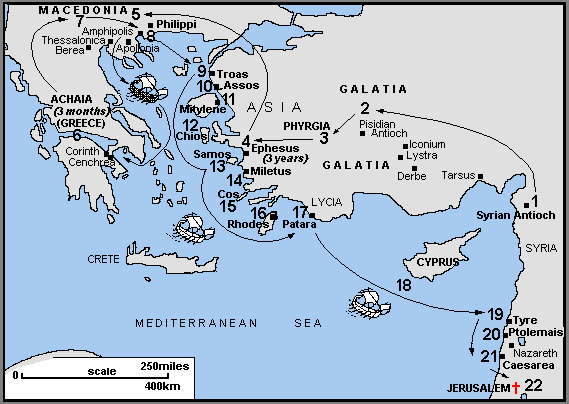 Acts 19:21 – Acts 20:1

Paul has set his sights on Rome.  For the meantime, he sent Timothy and Erastus, to Macedonia but, he stayed in Ephesus a while longer.  A commotion arises.

32.  What was Demetrius afraid of losing?
33.  How did this effect the city?  28

34.  The people of the city rushed into the theatre and seized Paul’s friends.  When Paul wanted to go in and address the people, who stopped him?  30

35.  When Alexander was put forth by the Jews to make a defense, the people realized he was a Jew and would not hear him.  What did they do then?  34

Finally, the city clerk addresses them.  He basically tells them that there are courts to settle these matters and that they are in danger of being called in question of the day’s uproar.  The assembly was dismissed.  HOW did this angry crowd just get up and leave?  They must have been exhausted and out of gas.  

36.  Where does Paul go next?  20:1
Lesson 17                         During Paul’s Third Journey                             Acts 20:1-2
                               2 Corinthians - Written from Macedonia                       2 Co 1-6
Review:  In our last lesson, we completed our review of 1 Corinthians and spent a portion of time in Acts 19 studying the uproar in Ephesus.  Paul leaves Ephesus and continues his third journey through the region of Macedonia.  It was during this time that he writes his 2nd epistle to Corinthian church.  His first letter was met with repentance and in this letter, he will express thanksgiving and urge the still rebellious  brethren to accept his authority.
2 Corinthians 1:1-11
Paul addresses this letter with the statement that he is an apostle by the will of God. 

1.  Who gives Paul comfort in tribulation?  

2.  How had they been treated in Asia? 

 
2 Corinthians 1:12 - 2:17   In this section, Paul defends his actions, some of which the Corinthians had questioned.  His sincerity towards them was doubted by many, as well as his concern for them.  This fact must have been disheartening for Paul, yet his love for the Corinthians shines through.  Paul refers to his previous letter and his anxiety over how they would react to it.  He mentions again the individual from whom they have withdrawn their fellowship and is now urging them to forgive and comfort him.

3.  Connect the Dots:  There was a man in 1 Co 5, who was caught up in immorality.  What instruction had they received concerning the man and what are they now encouraged to do?  

4.  What is a benefit of forgiveness that we can take to heart today?  

Class Discussion:  “Thanks be to God who always leads us in triumph in Christ.” 2 Co 2:14

Paul calls their work the fragrance of Christ to God.  To those who reject it, it is an aroma leading to death but to those who receive it, the aroma of life leading to life.

2 Corinthians 3:1-18   This chapter begins a long section in which Paul defends his ministry.  One evidence of his ministry's divine approval was the conversion of the Corinthians who are described as an epistle read and understood by all.  He continues with a comparison of the ministry of the Spirit and the ministry of the law.  The law was glorious as it was given by God but, the ministry of the Spirit was more glorious.  However, many fail to see it because a veil remains lying on their hearts. 

5.  The Corinthians can trust Paul.  Where does he get his sufficiency?  

6.  What did God make them sufficient to be?  

7.  The glorious old covenant given by God is referred to in two negative ways.  What are they?  7, 9

8.  Use your bible’s concordance:  Where is it recorded that Moses face did shine and he had to wear a veil?
Lesson 17, pg 2               During Paul’s Third Journey                             Acts 20:1-2
                               2 Corinthians - written from Macedonia                        2 Co 1-6
2 Corinthians 3:1-18 cont.

9.  Because of the greater glory in the fragrance of Christ, how do they speak?  

10.  For those who still cling to the old law there remains a veil.  Who removed the veil?  

11.  With that veil removed, we can see the Lord clearly just like peering in to a mirror.  What should be taking place as we look clearly at Christ?  
 
2 Corinthians 4:1-18 By being able to know the glory of God, Paul was able to maintained his drive, not lose heart, and reject the sinful things of the world.  This section explains the motivation Paul felt in serving God and shows us why he was able to overcome so many hardships in spreading the gospel.  Here he explains what it was that urged him into repeated situations of danger for the sake of Christ.  It was also certainly meant to be a passage of motivation to the Corinthians, renewing their zeal in serving God and reminding them of their ultimate reward. 

12.  This new covenant, the glory of Christ, is a treasure hidden in earthen vessels.  Paul is referring to himself here as a clay pot.  The pot is frail.  Man is frail.  What does this manifest all the more?  7b

13.  Fill in the blanks to see the attitude Paul has in persecution: 2 Co 4:8-11,  We are hard-pressed on every side, yet _______ ______________; we are perplexed, but ______ in __________________; 9 persecuted, but _____ _________________; struck down, but _________ __________________  10 always carrying about in the body the dying of the Lord Jesus, that the life of Jesus also may be manifested in our body. 

14.  Even though the outward man is perishing, what is happening to the inner man?  

15.  What example can we take from Paul  in verse 18?

2 Corinthians 5:1-21

16.  If our earthly tent (our bodies) are destroyed, what do we have to look forward to?  

17.  While in this body, how do we keep our confidence?  

18.  It would be great to be absent from the body and present with the Lord.  In the meantime, what is our aim? 

19.  What is it that should compel us?  

20.  Christ died for all.  Therefore, how should we live?  

21.  How has God reconciled us to Himself?  

22.  God made sinless Christ, sin for us.  Why?
Lesson 17, pg 3               During Paul’s Third Journey                             Acts 20:1-2
                               2 Corinthians - Written from Macedonia                       2 Co 1-6
2 Corinthians 6:1-10

23.  Because They are fellow workers with Christ, Paul also pleads that they not receive the grace of God in vain!  When is the accepted time?  2b

2 Corinthians 6:3-10 Class Discussion: Discuss all of the ways in which Paul commends themselves as ministers of God.

1 Corinthians 6:11-18

Dictionary.com:  Yoked: a device for joining together a pair of draft animals,
 especially oxen, usually consisting of a crosspiece with two bow-shaped 
pieces, each enclosing the head of an animal.  Harnessed.

Two animals connected by this yoke are forced to stay together.  They either walk and work together or the struggle against each other pushing and pulling.  Discuss the danger of being unequally yoked with unbelievers.

Come out from among them and be separate! Isaiah 52:11
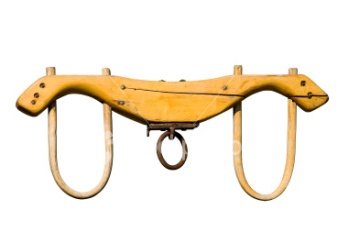 Lesson 18                        During Paul’s Third Journey                                   2 Co 7-9
                               2 Corinthians - Written from Macedonia
Review:  In our last lesson, we reviewed 2 Corinthians 1-6 where Paul explains what gives him strength to not lose heart in the ministry of Jesus Christ.  He assures them of the resurrection and the judgment of the Lord.  He calls them to holiness outside of unbelievers and to adhere themselves fully to Almighty God.  He reminds them of the reconciliation that they have with God through Jesus Christ.
2 Corinthians 7:1-16  In this section Paul describes the great joy he felt in learning of their response to his previous epistle.  Not only Paul, but Titus as well had been refreshed by the penitent, obedient spirit of the Corinthians.  These weren’t the days of email and text messaging.  Paul wrote the stern letter of 1 Corinthians, it was hand delivered, and the response was coming through the mouth of Titus.  It was a long wait for Paul.  

1.  In 2 Co 2:13, Paul stated that he had no rest in his spirit because when he came to Troas, he could not find Titus.  Eventually, they come together.  What information did Titus carry that had Paul in misery as he waited for it? 7

2.  What did the godly sorrow produce in these Christians? 11

2 Corinthians 8:1-7 Titus had traveled through Macedonia, and Paul now knew of the Macedonian's generosity in making an offering for the needy saints.  The Corinthians had previously been urged to make a collection on the first day of the week (I Corinthians 16:1-3) for the saints, and now Paul tells them of the efforts of the Macedonians, encouraging them to act in a similar manner.  Paul also commends to them Titus and another brother whom he does not name (vs. 18).  He ends this chapter with a challenge for them to show the proof of their love.

3.  What had been given to the churches of Macedonia?  
 
4.  What was the financial condition of the Macedonian churches? 
 
 
5.  Describe how much the Macedonians gave.  


6.  What had they done first, before they made a financial offering?  

 
7.  What did Jesus Christ do regarding His riches?  

 
8.  What did Paul say the Corinthians already possessed? 


 9.  What general principle is taught in vs. 12-15?

2 Corinthians 8:16-24

10.  What was in the heart of Titus?
Lesson 18; pg 2               During Paul’s Third Journey                                   2 Co 7-9
                               2 Corinthians - Written from Macedonia
2 Corinthians 9:1-15  Paul continues to urge the Corinthians to fulfill their commitment to make an offering.  He mentions that he has boasted of their preparation to the Macedonians, and now fears that they will not carry through with their promise.  To encourage them, he explains the he who gives sparingly will reap sparingly.  He points out that God loves a cheerful giver, and the gift should be made voluntarily.  The result of the gift would be that God would be glorified by many.
  
2 Corinthians 9:1-5

11.  What had Paul boasted to the Macedonians? 
 
12.  What did Paul now request of the Corinthians? 
 
 
13.  The Corinthians' gift was to be of what and not as what? 
 
 
2 Corinthians 9:6-15

14.  What is the rule regarding sowing and reaping? 
 
 
15.  How should an individual give?  

16.  What should not be the motivation? 
 
 
17.  What does God love? 
 
What does God’s abundant grace allow us to have?  


What does this allow us to supply?  

  
20.  What would be the reaction of those who were to receive the gift?
Lesson 19                      During Paul’s Third Journey                                 2 Co 10-13
                               2 Corinthians - Written from Macedonia                  Acts 20:2-3
Review:  In our last lesson, we reviewed 2 Corinthians 7-9 where Paul expresses his joy over their repentance, urges them to accept Titus as joint with him in love for them, and makes a great discussion over the attitude and benefits of giving.
2 Corinthians 10 As we conclude our study of 2 Corinthians, we shift to yet another defense of Paul’s apostolic apostleship against those who were undermining it at Corinth.  Their attacks were evidently personal, and now Paul's defense is also personal.  However, he is careful to stress that his ability and power is solely derived from God.

2 Corinthians 10:1-6  Spiritual Warfare

1.  What qualities of Christ did Paul claim to possess as he pleaded with them? 1
 
 
2.  There was a small group in Corinth who did not regard Paul as spiritual.  How did they regard him?  2
 
 
3.  Paul says he walks in the flesh but he does not war according to flesh.  He used spiritual weapons.  What were these weapons capable of accomplishing?  4-6  


  
2 Corinthians 10:7-11 Paul's Authority 

4.  What person who considers himself to be in Christ should be able to regard Paul as in Christ.  What are some saying about Paul in person verses Paul in his letters?  10
  
5.  In your own words, what does Paul assure them of in verse 11?  

  
2 Corinthians 10:12-18 A Proper Measure 

6.  What is the unwise comparison in verse 12?


7.  Think:  To measure oneself means to compare.  Who shall we measure ourselves against?


8.  If a man should glory, in what should he glory?  
9.  Using your bibles concordance:  Where is this quote of verse 17 found in scripture?  


10.  Class discussion:  When you act within the will of God, who gets the glory for your success?
Lesson 19;pg 2             During Paul’s Third Journey                                 2 Co 10-13
                               2 Corinthians - Written from Macedonia                  Acts 20:2-3
2 Corinthians 11   Paul's fear that the Corinthians would be tricked by false teachers led him to defend himself against those who tried to portray themselves as apostles of Christ.  Because of the boasting of the false teachers, Paul attacks them by "boasting" of his accomplishments. By viewing the circumstances of Paul's ministry, the Corinthians could clearly see that he was indeed a true apostle of Christ, self-sacrificing, courageous, and always concerned for their spiritual welfare.  While Paul appears uncomfortable making this type of self-defense (referring to it as foolish speaking), it was certainly effective in calling attention to the true nature of Christian service.
  
 2 Corinthians 11:1-15
 
11.  What feeling is provoked in Paul since these Corinthians would listen to false teachers instead of the truth that they received from him?  2

12.  Connect the Dots:  I Corinthians 9:11-19 Paul explains that he took no wages from the Corinthians so that the gospel might not be hindered by such matters.  Why, in this passage, will he continue to not take wages from them?  12

13.  What does Paul call his critics? 13
 
14.  Class Discussion:  How can Satan appear as an angel of light?  

15.  Connect the Dots:  Where do we find similar language about angels teaching things that are false? Use your cross Reference.
 
16.   If Satan himself can transform himself into an angel of light and deceive, it is not hard to believe that his ministers or false teachers would transform themselves into  ministers of righteousness for financial gain.  However, how will they be judged?  15
 
2 Corinthians 11:16-33 Paul's Boasting and Sufferings Listed as Proof of His Apostleship

17.  Since Paul figures that they enjoy such behavior (19-20), he begins his “boast”.  Fill on the Blanks: 22  Are they Hebrews? ______ _____ ___.  Are they Israelites? ____ ___ ____.  Are they the seed of Abraham? ____ ____ __.   23  Are they ministers of Christ? -- I speak as a fool -- ___ ____ __________.  

18.  Class Discussion: Review verses 23-33.  List below a few of the sufferings mentioned that you can pinpoint in the NT as to where it was recorded as actually happening. Connect the Dots using your memory and bible cross references.
Lesson 19;pg 3             During Paul’s Third Journey                                 2 Co 10-13
                               2 Corinthians - Written from Macedonia                  Acts 20:2-3
2 Corinthians 12 In this section Paul continues to "boast" in order to show that he was indeed an apostle and thus a teacher of the true gospel.  He explains that his glorying should have been unnecessary, because the signs of an apostle had been performed among them (vs. 11,12).  Here, his glorying focuses on his weaknesses.  He mentions his thorn in the flesh which would prevent him from being overly exalted.  He concludes the section, stating his readiness to come to them along with his fear that he might have to mourn over many who had not repented.
 
2 Corinthians 12:1-10  Visions and Revelations of the Lord

19.  Do you believe Paul is speaking of himself in vs. 2-4?  Why or why not?
 
Class Discussion:  Paradise/Third Heaven
 
Class Discussion:  A Thorn in the Flesh.  Paul was a mighty apostle.  He had been with the Lord and received His direct revelation.  He was so powerful that even his handkerchief could heal the sick.  Acts 19:11-12  This could have resulted in man exalting him as equal or beyond the Lord.

20.  Why was Paul given a thorn in the flesh? 7

21.  Paul prayed three times asking God to remove the thorn but the answer was no.  However, he was given grace that the Lord’s perfection might be glorified.  Therefore, Paul  was willing to glory in his weaknesses.  Complete: 9  I will rather boast in my _____________________ that the ___________ of ________________ rest upon me.
 
2 Corinthians 12:11-13 Signs of an Apostle 

22.  These Corinthians should have known and believed Paul’s apostleship based on his sincere actions and his mighty works done through Christ.   Oh, how he loved them!  Yet, the more he loves them, the less they love him.  What does Paul fear?  20

2 Corinthians 13:1-14  Class Discussion:  Paul's final words to the Corinthians are a mixture of gentle encouragement and reminders of his warnings.  He speaks clearly of those that sin, warning that he would not spare, but would deal sharply with them when he came again.  He reminds them of the victory of Christ, the opportunity they had to allow Christ to live in them.  Finally, he gives them a series of exhortations in order that the God of love and peace might dwell among them.
Review:  It has been a while since we were in Acts as we have been studying several epistles that Paul wrote as they fell in the timeline of his travels.  Now,  at the conclusion of the letter of 2 Corinthians, we touch back in Acts at 20:2-3.  In Acts 19, we studied the uproar in Ephesus.  Paul left Ephesus, Acts 20:1 and continues his third journey through the region of Macedonia, encouraging them with many words.   Acts 20:2-3, He arrives in Corinth, Greece and stays for three months.
Lesson 20                     During Paul’s Third Journey                                Romans 1-4
                                     Romans - Written from Corinth, Greece
Review:   In Acts 19, we studied the uproar in Ephesus.  Paul left Ephesus, Acts 20:1 and continues his third journey through the region of Macedonia, encouraging them with many words. Paul, still on his third journey, comes to Corinth in Greece.  Acts 20:2-3.  He stayed there for three months and wrote the letter to the saints in Rome.
The first four chapters of Romans set forth several proposals.  1.  All have sinned and fallen short of the glory of God.  2.  The law declares the divine standard but can not save even it kept properly.  3.  Having sinned, man must have grace and mercy through Christ.  4.  This grace is available to all who fully trust in Christ.  5.  “All” includes Jew and Gentile. Romans explores the significance of the death of Christ.  It is a discussion of the gospel and man’s justification by it.  6.  Abraham’s justification was not by the law.  

Romans 1:1-7

1.  How does Paul identify himself in verse 1 and what specifically does he say he was separated to?

2.  In the flesh, Christ was the seed of David.  Spiritually, how was he declared to be the Son of God?   4

Romans 1:8-15

3.  The Roman Christians have an excellent faith that is known throughout the world.  Paul wanted to come to them for what 3 reasons?
1. [11]
2. [12]
3. [15]
Memorize Romans 1:16-17  “For I am not ashamed of the gospel of Christ, for it is the power of God to salvation for everyone who believes, for the Jew first and also for the Greek.  17 For in it the righteousness of God is revealed from faith to faith; as it is written, “The just shall live by faith.”
Romans 1:18-32

4.  God’s eternal power and Godhead are clearly seen by the things He made.  Man should have seen the things made by God and honored Him.  When they did not, what were they without?  

5.  What 2 things led man to idolatry?  

Class Discussion:  Therefore, God let them go their own way and walk in uncleanness.  Discuss the unrighteous acts of verses 29-32 making special note of the more innocent looking ones wedged into the despicable one and consider them the same.  

6.  What are people who practice these things deserving of?   

7.  What are people who approve of people practicing these things deserving of?
Lesson 20; pg 2             During Paul’s Third Journey                              Romans 1-4
                                     Romans - Written from Corinth, Greece
Romans 2:1-16

8.  What is the mistaken thinking by some men that is inexcusable?  1  That you can ________________ someone else when you are practicing the same sins.

9.  What will be rendered to those who do good? 7 and 10

10.  What will be rendered to those who do evil? 8-9

11.  God shows no partiality!  2 Peter 3:9-10, 1 Tim 2:3-4, Acts 10:34, Gal 2:6, Col 2:8, Romans 3:22
Gentiles who sinned outside of the law will perish.  Jews who sinned inside of the law will perish.  When?  16

Romans 2:17-3:8  Application to the Jews  Paul states that no one is exempt from God’s judgment and turns his attention to the Jews.

12.  The Jews felt superior and confident of their standing with God but they did not practice what they preached.  What were they guilty of?  

13.  The Jews think that because they are circumcised in the flesh by covenant that they are saved.  Paul says that the covenant of circumcision would never save them under the law if they are not keeping the law. Circumcision is meaningless.  Where is the true circumcision revealed?  

Romans 3:1-8  Paul has argued in chapters 1 and 2 that men need the gospel, all will be accountable, and the Jews will not escape God’s wrath because of the covenant of circumcision.  Paul anticipates Jewish arguments and addresses them.  There is an idea brewing that the unrighteousness of man makes God’s righteousness shine more brightly and perhaps they are doing God a favor.

14.  What had Jews received that made their position in life profitable?  

Connect the Dots:  Paul defends the idea that God is unjust if He doesn’t keep his promises to the Jews or if He punishes them for unbelief.  His promises were conditional to their obedience.  Jer 31:31-32 Heb 8:7-9

15.  Is God unjust who inflicts wrath?  

16.  Complete:  8  Their __________________________ is just.

Romans 3:9-20

17.  The apostles are not exempt from this judgment.  What have they previously charged?  

Note: V 10,  None are righteous.  V 11, None understand, None seek after God. V 12, All are gone out of the way. All have become unprofitable.  None does good. Vs 13-14, Their speech is corrupt.  V, 15 They were murderers.  V 16, They produced destruction and misery.  V 17 Unpeaceable.  V 18, Having no fear of God.
Lesson 20; pg 3             During Paul’s Third Journey                              Romans 1-4
                                     Romans - Written from Corinth, Greece
Romans 3:9-20 continued

18.  Who will be saved by the deeds of the law?  20
It is a very good thing that we do not have to depend on the law!

Romans 3:21-36

19. What has been revealed apart from the law?  

20.  Through who and for who? 

21.  What is man justified by and  through what? 

22.  God will be the _____________________ and _______________________ of the one who has faith in Jesus Christ.

Boasting is therefore excluded.  No one will be able to say that they worked their way to heaven through the law but by faith in Jesus Christ.  God will justify the circumcised by faith and the uncircumcised by faith.

Remembering our study of Galatians: 3:15-24 Abraham received the promises by faith.  The law which came 430 years later did not annul the promises of God.  It was added because of sin to keep them under guard until Seed should come.  The law confined all under sin that the promise by faith in Jesus Christ might be given to those who believe.
Romans 4:1-12  The person who works the commandments of the law can never be justified by those works.  But when a person believes in faith and meets the conditions for forgiveness, God forgives him.  As a result of forgiveness, the person is no longer guilty but is righteous.  

23.  Abraham was not justified by the works of the Law nor the covenant of circumcision in the flesh.  How was he justified?  3 Abraham ______________________ God    

24.  Using your bible’s concordance:  Abraham received the promises before the covenant of circumcision recorded in Genesis 12.  When did he receive the covenant of circumcision as noted in verse 11?  

25.  What was if for?  11  a ___________________ of the righteousness of ______________... That they might be _______________ of all those who __________________ though they are uncircumcised that __________________________________ might be imputed to them also.

Romans 4:13-25 The promise to Abraham did not come through the law but through faith.  He was to be the father of many nations and of all who live by faith, Jew and Gentile.  

26.  What was the condition of Abraham and Sarah when they received the promise of an heir?  19

27.  Did Abraham let that break his faith?  21
28.  Why was this written?  23-24
Lesson 21                     During Paul’s Third Journey                                Romans 5-8
                                     Romans - Written from Corinth, Greece
Review:  In the first four chapters of Romans Paul makes several assertions.  1.  All have sinned and fallen short of the glory of God.  2.  The law declares the divine standard but can not save even it kept properly.  3.  Having sinned, man must have grace and mercy through Christ.  4.  This grace is available to all who fully trust in Christ.  5.  “All” includes Jew and Gentile. Romans explores the significance of the death of Christ.  It is a discussion of the gospel and man’s justification by it.
Romans 5:1-11  Having justification by faith, we now have reconciliation and peace with God, access to grace, and joy.

1.  What do we have as a result of our faith?  1

2.  What does faith give us access to?  2

3.  What does tribulation produce?  
4.  What does perseverance produce?
5.  What does character produce?

6.  How did God demonstrate His love for us?  8

Romans 5:12-21  By one man’s sin, sin entered the world and death spread over all man because all have sinned.  By one Man’s obedience many were made righteous.  Where sin abounded, grace abounded much more.

7.  Sin entered the world by one man, Adam, but why did death spread to all men? 12

8.  Think:  Is this a physical death or a spiritual death?  Why?

9.  Sin reigns in death but, how does righteousness reign?  21

Romans 6:1-23   

10.  Because grace was made to abound through faith in Jesus Christ, shall we sin more so that grace may abound?

11.  How were we buried with Christ? 4
12.  Into what?
13.  Raised by what?
14.  To walk in what?

15.  We were crucified with Christ that the body of sin might be done away with, that we should no longer be slaves of what?

16.  He who has died with Christ is free from sin.  What shall we also believe?  8

17.  As Christ is alive and lives to God how shall we also reckon ourselves?  11
Lesson 21; pg 2         During Paul’s Third Journey                                Romans 5-8
                                     Romans - Written from Corinth, Greece
Romans 6:1-23 continued

18.  How shall we present ourselves to God?  13

19.  Having been set free from sin, what shall we present the members of our body? 18 – 19


20.  The wages of sin is death but what is the gift of God?  23

Romans 7:1-6  Paul uses the bond of marriage to demonstrate his next thoughts.  A woman is bound to her husband as long as he lives.  She can not be married to two men at once.  In a godly faithful marriage, only death can sever the marriage contract.   Likewise, man is only free to be saved my grace through faith if the old law is dead.  

Consider this:  21.  Who is the mediator of the new covenant?  Hebrews 9:15 

	22.  What happened to the law when Christ died?  Col 2:14

Romans 7:7-12
23.  Is the law sin?  7
24.  What did the law teach Paul?  7

Romans 7:13-25  Class Discussion: Paul speaks, in this section, as if he has not been saved by Christ; almost begging for that salvation to make his points. Once established that the law is not sin but that the law teaches us what sin is, Paul explains that even still, man can not be saved by the law. Man violates the law when he knows to do right and still does wrong and is confined to sin under it.  In other words, we all have temptations and we sometimes give in to them.  Therefore, we would be bound in sin if not for the forgiveness in Jesus Christ.



Romans 8:1-17  Paul has painted the picture that anyone seeking justification by the law is bound under condemnation.  Now he describes the blessing that Christians enjoy who have been delivered by Jesus Christ.

25.  There is now no more condemnation in Christ! What condemnation are those in Christ free from?  

26.  What does being carnally minded bring?  6
27.  What does being spiritually minded bring?  6

28.  If we have the spirit of Christ we belong to Him.  If the Spirit of God dwells in you, what will He give to our mortal bodies through the Spirit who dwells in us?  11

29.  What are those led by the Spirit?  14
30.  We are heirs with Christ, if indeed we suffer with Him that we may also be what?  17
Romans 7:24-25 “O wretched man that I am!  Who will deliver me from this body of death?  I thank God – through Jesus Christ our Lord.
Lesson 21; pg 3         During Paul’s Third Journey                                Romans 5-8
                                     Romans - Written from Corinth, Greece
Romans 8:18-30

This glorification will make the present sufferings of that day (and today) pale in comparison to the glory that awaits us.  

31.  If we hope for that which we do not see (hope n faith) how do we wait for it?  25

32.  How does the Spirit help us?  26

God fully understands whatever the Spirit has to share with Him on our part even if we can not figure it out ourselves.  Despite our inadequacy, our needs are clearly expressed to the Father.  

33.  How do things work out for those who love the Lord and are called?  28





34.  Who are the called?  Summarize from Mark 16:15, 2 Thes 2:14, Gal 1:6

Class Discussion:  Romans 8:28-30  Discuss in light of the progression that these verses present.  

Romans 8:31-39

35.  If God was willing to give us His Son, what else will he be willing to give us?  

36.  Can anything separate us from the love of God?

Class discussion:  Discuss the list of possibilities in 35-39 that can NOT separate us from the love of God.  In two columns, divide the list between external forces and internal forces.
Memorize:  “And we know that all things work together for good for those who love the God; to those who are the called according to His purpose.”
External Forces		Internal Forces
Lesson 22                     During Paul’s Third Journey                              Romans 9-11                                     	        Romans - Written from Corinth, Greece
Review of Romans 5-8: Having justification by faith, we now have reconciliation and peace with God, access to grace, and joy. By one man’s sin, sin entered the world and death spread over all man because all have sinned.  By one Man’s obedience many were made righteous.  The law teaches what sin was and bound man under that sin because rather than approaching the sacred law by faith, man approached it as a checklist committing the sins and just sacrificing them away which is why Paul calls the holy law often a law of flesh.  Jesus brought freedom from the captivity of sin with grace and forgiveness.  If God loved us enough to give us His only Son, there is nothing that He will not give us and there is NO external force that can separate us from the love of God.
Romans 9:1-13  The Jews, God’s chosen people, those who received the holy scriptures, the fathers according to the flesh through whom the Savior came, have rejected the blessings received through Jesus Christ.

1.  What gives Paul continuous grief?  
The absolute sovereign God has the right to choose whom He blesses. Just being a descendant of Abraham did not make one part of the chosen people.   
Think:  2.  Whom did He choose between Ishmael and Isaac?  
              3.  Whom did he choose between Jacob and Esau?  
These boys were not chosen on their own merit of good or bad.  They were chosen before they were born!  It was simply a choice that God made.  

4.  The children who lived by the flesh or the law will not be counted as seed.  Who will be counted as seed?  8

Remembering the letter to the Galatians in 3:5 Therefore He who supplies the Spirit to you and works miracles among you, does He do it by the works of the law, or by the hearing of faith? 6 just as Abraham “believed God, and it was accounted to him for righteousness.”  7 Therefore know that only those who are of faith are sons of Abraham. 8 And the Scripture, foreseeing that God would justify the Gentiles by faith, preached the gospel to Abraham beforehand, saying, “In you all the nations shall be blessed.”  9 So then those who are of faith are blessed with believing Abraham….
Gal 3:26  For you are all sons of God through faith in Christ Jesus.  27  For as many of you as were baptized into Christ have put on Christ.  28 There is neither Jew nor Greek, there is neither slave nor free, there is neither male nor female; for you are all one in Christ Jesus.  29 And if you are Christ’s, then you are Abraham’s seed, and heirs according to the promise.

5.  Who are the blessed with believing Abraham?  Gal 3:9

6.  Who does that include?  Gal 3:26-29  

Romans 9:14-29   God has the right to have mercy on whomever He chooses.  He is not obligated to save people just because of their lineage.  

Romans 9:30-33
 7.  The Gentiles who didn’t even try have now attained a higher righteousness than the Jews.  Why?  30

8.  The Jews who sought God by the law have not attained righteousness because they lived their lives by willful sin and sacrifice.  To whom does God choose to show mercy?  33
Lesson 22, pg 2                 During Paul’s Third Journey                        Romans 9-11                                     	                Romans - Written from Corinth, Greece
Romans 10:1-13

9.  What is Paul’s prayer for Israel?   1

10.  What is Israel’s problem?  2-3

11.  Who is the end of the law for righteousness and to who?

12.  Paul uses OT quotes to make his point.  Deut 30:14  “The word is near you.  In your mouth and in your heart”.  What word?  8






14.  How does one believe unto righteousness?  10

15.  Out of that belief comes the confession which is made with the mouth.  What two elements are to be in that confession based on verse 9?  

16.  Isa 28:16  “Whoever believes on him will not be put to shame.”  There is no longer a distinction or separation between what two people?  12

17.  Connect the Dots:  Joel 2:32  “Who ever calls on the name of the Lord shall be saved.”  Where in our study of Acts was this also quoted?  (Scripture and circumstances.) 

18.  For extra credit:  How do we “call on the name of the Lord.”?  Hint:  It is in the first repeat of Paul’s conversion in Acts, surely touched upon last quarter, though, we have not reached it specifically in this study.  

Romans 10:14-21  Israel has rejected the gospel.  Israel has rejected those who have preached the gospel.  

19.  How does faith come?  17

20.  Have they heard? 18

Moses warned them that they would be provoked to jealousy by people that were not a nation.  God said through Isaiah that He was recognized by people who were not His.  What did God say about Israel?  21
13.  Complete and Memorize:  Romans 10:9 “that, if you _________________ with your mouth the Lord Jesus and ______________________ in your ____________________ that God ____________ Him from the _____________, you will be _______________.”
Lesson 22, pg 3                   During Paul’s Third Journey                     Romans 9-11                                     	               Romans - Written from Corinth, Greece
Romans 11:1-10  In chapter 9 Paul showed that God had the right to reject them if He chose.  In chapter 10, Paul showed that it was their own stubborn rejection of the gospel that caused God to reject them.  Now in chapter 11, Paul will show that they could be saved just as the Gentiles were.  

22.  Has God cast away His people His entire race of chosen people? 

23.  What is Paul’s proof?  1  He is an ___________________!

24.  Paul compares these times to the event of Elijah when he thought he was the only God fearing person left in Israel.  He was not.  Even at the time of Paul’s letter, what remained?  5

The elect includes anyone living by grace through grace in Jesus Christ.  The works that Paul speaks of in verse 6 are works of the law as through out this letter.  Those living by the law , God  blinded and let them go their way. 

Romans 11:11-36  Even still, rejecting Israel can return and accept Christ.

25.  What did God do to provoke them to jealousy?  11  gave __________________ to the  _____________.

26.  The Jews were the first fruits and are holy.  They are like a tree with holy roots and branches.  Some of those branches were broken off because of their unbelief in Jesus Christ.  

27.  Who is the wild olive tree that is grafted in (verse 17) becoming partakers of the roots and the riches  of the natural tree?  Hint verse 13

28.  Why should Gentiles not boast against the broken branches? 19-21



29.  What is the “if/otherwise” warning ? 22b

30.  What is the hope for Jews ?  23

31.  What is the explanation in part for the blindness that the Jews received in mentioned in verses 8-10?     
        26

Class Discussion:  Discuss verses 26-32 as a recap of what has already been taught and then consider verse 33-36 in that context.
Lesson 23                     During Paul’s Third Journey                            Romans 12-14                                     	          Romans - Written from Corinth, Greece
Review:   In chapters 1-11 Paul has presented this great truth;  All have sinned and fallen short of the glory of God.  God through his mercy has provided salvation to all men through the gospel.  God’s mercy is the basis for the instruction that follows.  Paul begins chapter 12 with, “I beseech you therefore, brethren…”  Much of what Paul has been discussed is specific to the people he is talking to but the mercy, grace, salvation, and how to give ourselves as living sacrifices apply to all.
Romans 12:1-8

1.  How shall we present our bodies?  Think of some practical examples.






2.  Why should we not think more highly of ourselves than we ought to think? 4-5 

We all have different talents, some more glamorous than others. The person who stands in the public eye to preach may feel more important than the person who privately feeds a hungry person. We are not to feel superior to each other as we use them.  Every member is important and should work diligently in serving in whatever way he is able.

Romans 12:9-21

3.  Complete and Discuss: Let _______be without _____________. Abhor what is __________. Cling to what is _________. 10 Be _____________affectionate to one another with ___________________love, in _________________ giving preference to ___________ _____________; 11 not lagging in ___________________, ________________in spirit, _______________the Lord; 12 ________________ in hope _____________________ in tribulation, ______________________steadfastly in prayer; 13 ______________________to the needs of the saints, _________________to hospitality.
14 _____________those who persecute you; bless and do not ______________. 15 _____________with those who rejoice, and ____________with those who weep. 16 Be of the ____________ ______________toward one another. Do not set your mind on high things, but ___________________with the ___________________. Do not be wise in your ____________ _______________________.  17 Repay no one ___________ for ____________. Have regard for __________ things in the sight of all men. 18 ____ it is possible, ____ _________ ____ depends on ________, live ____________________with all men. 19 Beloved, do not __________________ yourselves, but rather give place to wrath; for it is written, “Vengeance is Mine, I will repay,” says the Lord. 20 Therefore “If your enemy is hungry, _______________ ________________;If he is thirsty, ____________ him a drink; For in so doing you will heap coals of fire on his head.”
21 Do not be overcome by evil, but overcome evil with good.
Memorize:  Romans 12:2  And do not be conformed to this world, but be transformed by the renewing of your mind, that you may prove what is that good and acceptable and perfect will of God.
Lesson 23; pg 2                 During Paul’s Third Journey                     Romans 12-14                                    	              Romans - Written from Corinth, Greece
Romans 13:1-14

Why should we give respect to the governing authorities?  1

How might we be unafraid of authorities?  3

Verse 4 might read today, If you do evil be afraid; for he does not bear the badge or bear the gun in vain.  For he is God’s minister, an avenger to execute wrath on him who practices evil.  For what two reasons should we obey?  5


Which commandment sums up the rest?  9

What fulfills the law?  10

Wake up!  Salvation is nearer than ever!  Casting off darkness, what shall we put on?  12

What should we avoid?  13

What is stated in 14 that supports the idea of not only not drinking but not even being in the bar?

Romans 14:1-13  Paul urges them not to be judgmental and picky with one another.  If one believes it is right to eat meat and one does not, so be it.  Some may play cards with a clear conscience some may not be able to do so.  Some may celebrate Christmas as a non religious holiday, some may not be able to do so for conscience sake.  Do not judge or condemn each other in these matters where there is no command.  

Who is the judge in these matters?  10

Will you give an account for anyone but yourself?  12

What does Paul urge man not to be to each other? 13

Romans 14:14-23

Just like we learned in 1 Co 8, we should not flaunt our knowledge that the eating of meat is not sinful and cause our brother to sin because he thought it was wrong and ate it because we did.  If we do that, what are we no longer walking in?  15

What is the kingdom made up of?  17

Do not destroy the kingdom of God over food.  He who eats in faith is happy.  What is it to him who eats or does anything without faith?  23
Lesson 24                     During Paul’s Third Journey                            Romans 15-16                                     	        Romans - Written from Corinth, Greece
Review:   In our last lesson, Paul has begun his instruction as to how to so live since God has loved us and saved us through His Son.  Do your best with whatever gift God has given you.  Be a peaceful person.  Do not return evil for evil.  Submit to the government and respect them.  Love and do not do things that might cause your brother to stumble even if it is not sinful.
Romans 15:1-21

1.  Those who are strong need to bear lovingly with those who are weak.  Seek your brother’s good and not your own.  Was Christ worried about pleasing Himself?  3

2.  Think:  Where would we be if Christ was more concerned about pleasing himself?  

3.  For what purpose does Paul hope for like-mindedness?  6

4.  Think:  Jesus has become a servant to the circumcised.  Who are they?

5.  Why?  8-9 two reasons


6.  Paul knows these Romans are good.  What was one thing that he boldly wrote to them about?  16

7.  It is important that the Jews in this group know assuredly that the Gentiles are acceptable.  What does Paul use as proof with his work among them?  19

Romans 15:22-33

8.  Paul has been hindered by his work with the Gentiles from coming to Rome.  What does he promise them?  24

9.  But first, Paul is going to Jerusalem.  Why?  25

10.  What is he taking them?  26
Connect the Dots:  2 Co 8:1-7  This wonderful gift of the Macedonians is also recorded here as we have already studied.  

11.  What does Paul ask them for?  30

12.  What does he specify they pray for?
1. 
2.  
3.  
4.
Lesson 24, pg 2              During Paul’s Third Journey                        Romans 15-16                                     	           Romans - Written from Corinth, Greece
Romans 16:1-16

Class Discussion:  Take note of the people Paul specifies.  See who you are familiar with.  Consider their works that Paul is noting.

Romans 16:17-27

13.  How are they instructed to treat those who  cause divisions and are contrary to the doctrine of Christ?  

14.  Paul wants them to be _______________ in what is good and innocent in what is ______________.  

These evil doers are the men are men of Satan.  Paul is confident they will be crushed.  

The Summation:  Now to God who is able to establish you according to my gospel and the preaching of Jesus Christ, according to the revelation of the mystery kept secret since the world began 26 but now made manifest, and by the prophetic Scriptures made known to all nations, according to the commandment of the everlasting God, for obedience to the faith— 27 to God, alone wise, be glory through Jesus Christ forever. Amen.

To God be the glory.